БЮДЖЕТ БОРСКОГО СЕЛЬСКОГО ПОСЕЛЕНИЯ НА 2020 ГОД
ПРИНЯТ 12 ДЕКАБРЯ 2019 ГОДА
РЕШЕНИЕМ СОВЕТА ДЕПУТАТОВ
БОРСКОГО СЕЛЬСКОГО ПОСЕЛЕНИЯЯ № 26
28,9 МЛН. РУБЛЕЙ
28,9 МЛН. РУБЛЕЙ
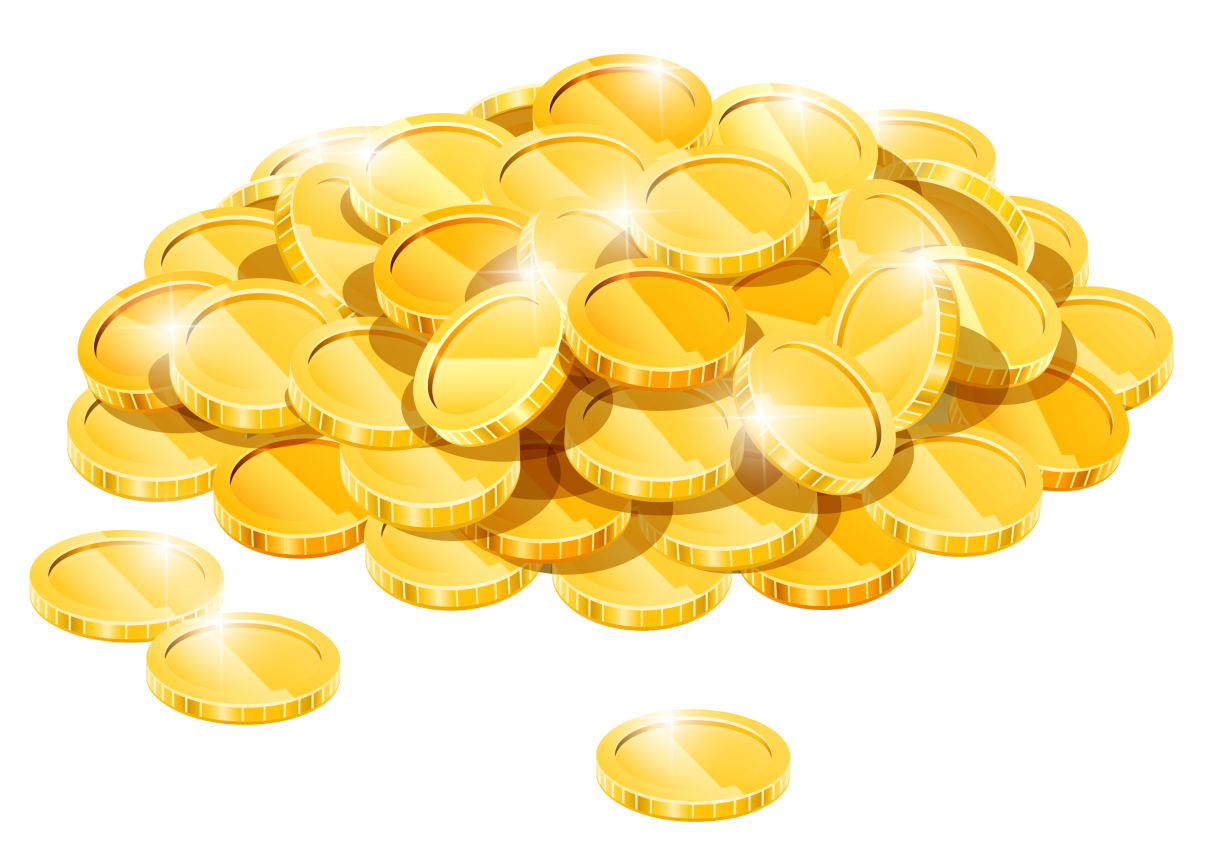 БЮДЖЕТ ПРИНЯТ 
СБАЛАНСИРОВАННЫМ
БЮДЖЕТ БОРСКОГО СЕЛЬСКОГО ПОСЕЛЕНИЯ НА 2020 ГОД
34,4 МЛН. РУБЛЕЙ
34,1 МЛН. РУБЛЕЙ
+ 5,2 МЛН.
   РУБЛЕЙ
+5,5 МЛН.
   РУБЛЕЙ
В ПРОЦЕССЕ 
ИСПОЛНЕНИЯ БЮДЖЕТ БЫЛ УТОЧНЕН 4 РАЗА
28,9 МЛН.
 РУБЛЕЙ
28,9 МЛН.
 РУБЛЕЙ
Дефицит бюджета составил 
298,0 тыс. 
рублей
БЮДЖЕТ БОРСКОГО СЕЛЬСКОГО ПОСЕЛЕНИЯ НА 2020 ГОД
ИСПОЛНЕНИЕ
БЮДЖЕТА
33,0 МЛН. РУБЛЕЙ
33,1 МЛН. РУБЛЕЙ
БЮДЖЕТ БОРСКОГО СЕЛЬСКОГО ПОСЕЛЕНИЯ НА 2020 ГОД
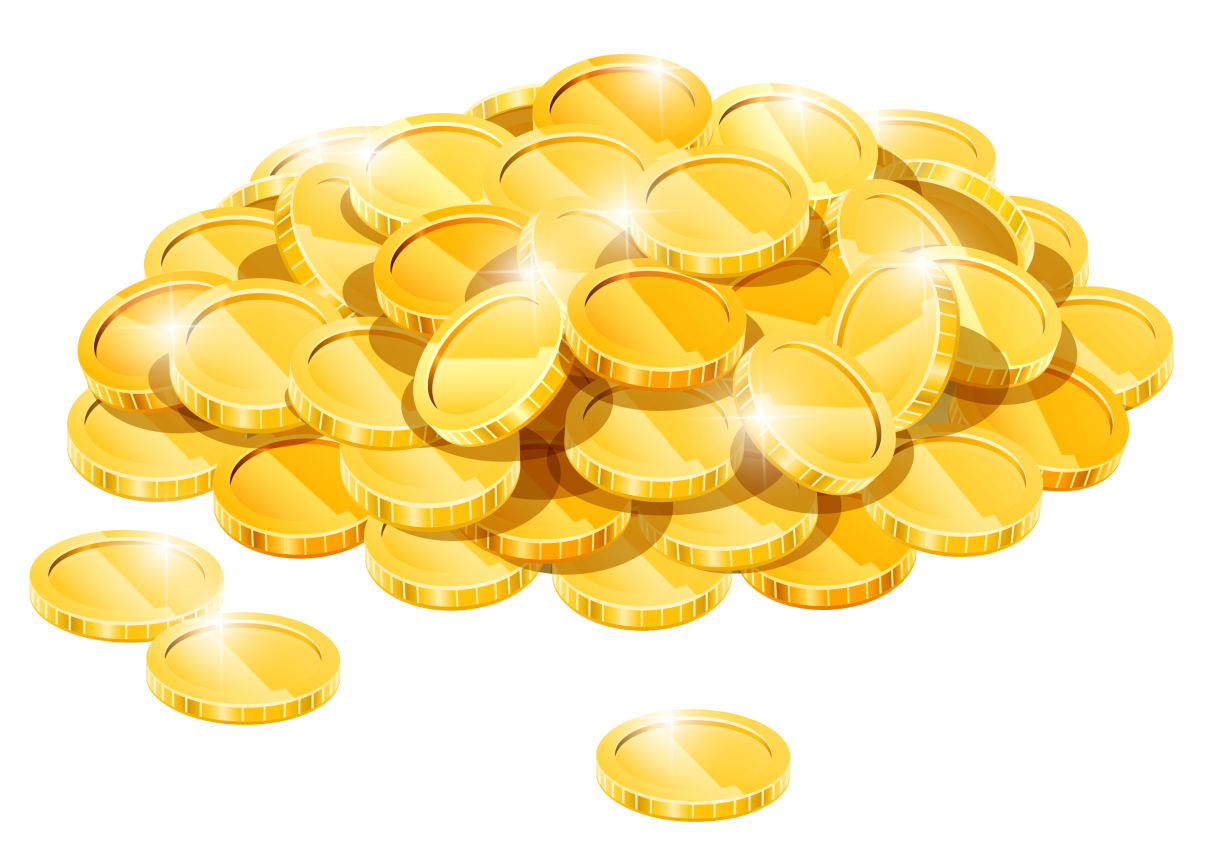 НАЛОГОВЫЕ И НЕНАЛОГОВЫЕ ПОСТУПЛЕНИЯ 6,0 МЛН. РУБЛЕЙ
БЕЗВОЗМЕЗДНЫЕ ПОСТУПЛЕНИЯ 27,0 МЛН. РУБЛЕЙ
18,2%
81,8%
БЮДЖЕТ БОРСКОГО СЕЛЬСКОГО ПОСЕЛЕНИЯ НА 2020 ГОД
БЮДЖЕТ БОРСКОГО СЕЛЬСКОГО ПОСЕЛЕНИЯ НА 2020 ГОД
БЮДЖЕТ БОРСКОГО СЕЛЬСКОГО ПОСЕЛЕНИЯ НА 2020 ГОД
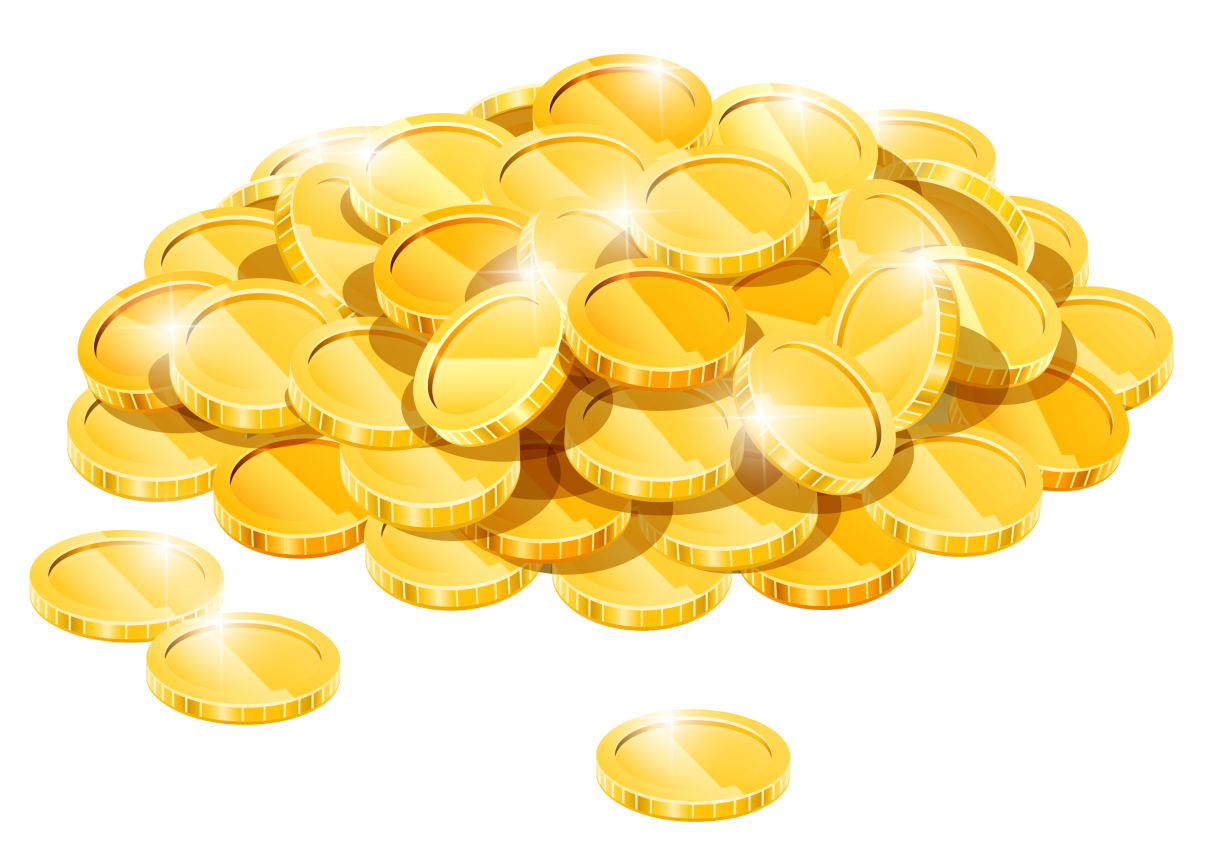 ПРОГРАММНЫЕ РАСХОДЫ
23,0 МЛН. РУБЛЕЙ
НЕПРОГРАММНЫЕ РАСХОДЫ 
10,0 МЛН. РУБЛЕЙ
30,2%
69,8%
МУНИЦИПАЛЬНАЯ ПРОГРАММА БОРСКОГО СЕЛЬСКОГО ПОСЕЛЕНИЯВ 2020 ГОДУ
ПОДПРОГРАММЫ
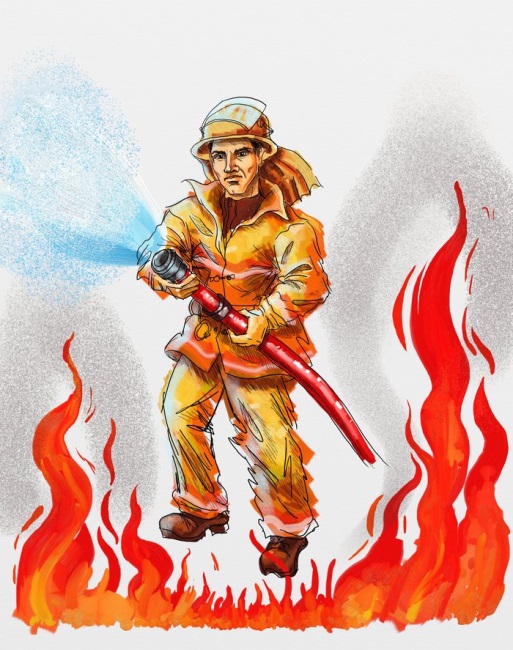 МУНИЦИПАЛЬНАЯ ПРОГРАММА БОРСКОГО СЕЛЬСКОГО ПОСЕЛЕНИЯВ 2020 ГОДУ
ПОДПРОГРАММА
«Обеспечение мер противопожарной безопасности на территории Борского сельского поселения»
МУНИЦИПАЛЬНАЯ ПРОГРАММА «Развитие территории 
Борского сельского поселения»
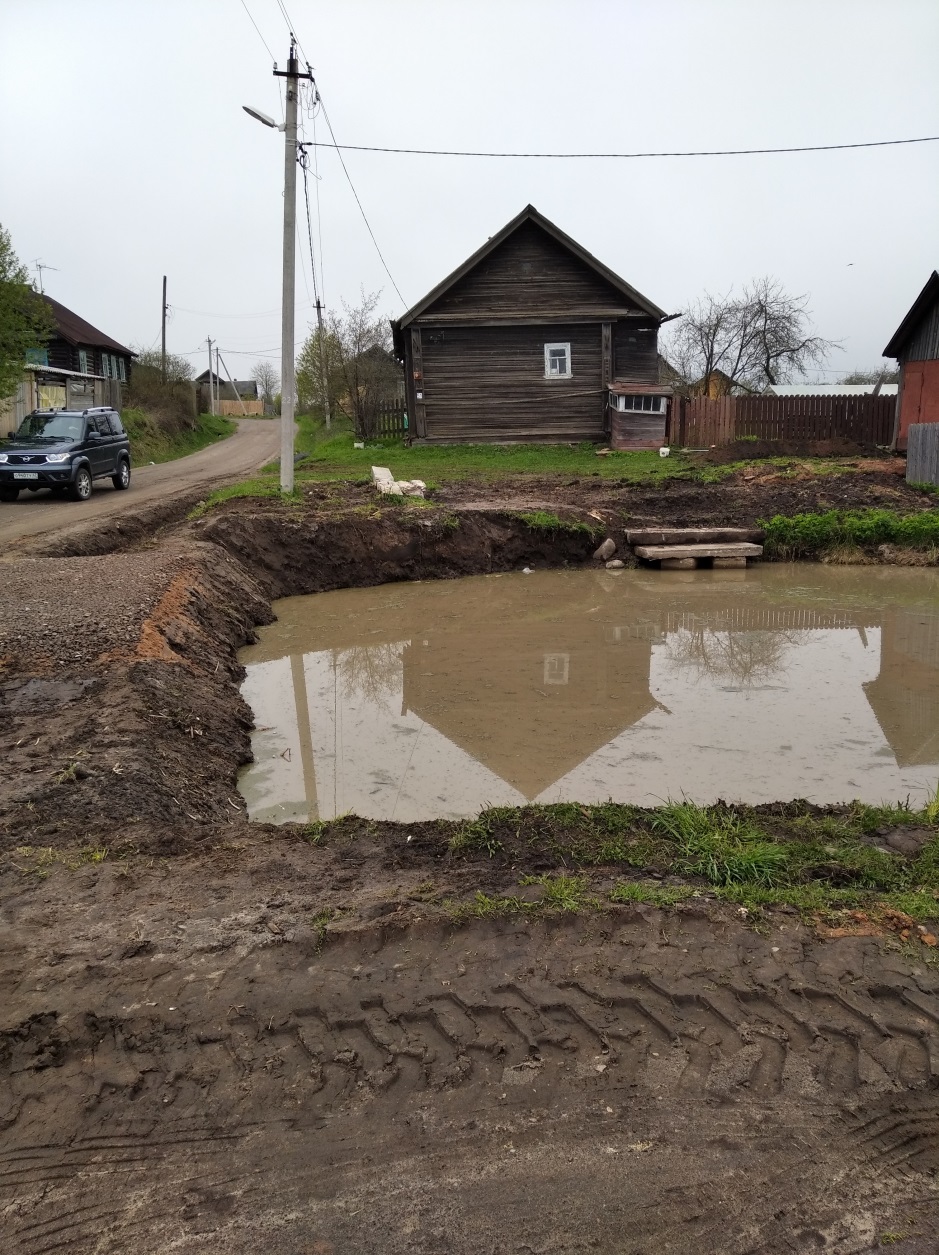 МУНИЦИПАЛЬНАЯ ПРОГРАММА БОРСКОГО СЕЛЬСКОГО ПОСЕЛЕНИЯВ 2020 ГОДУ
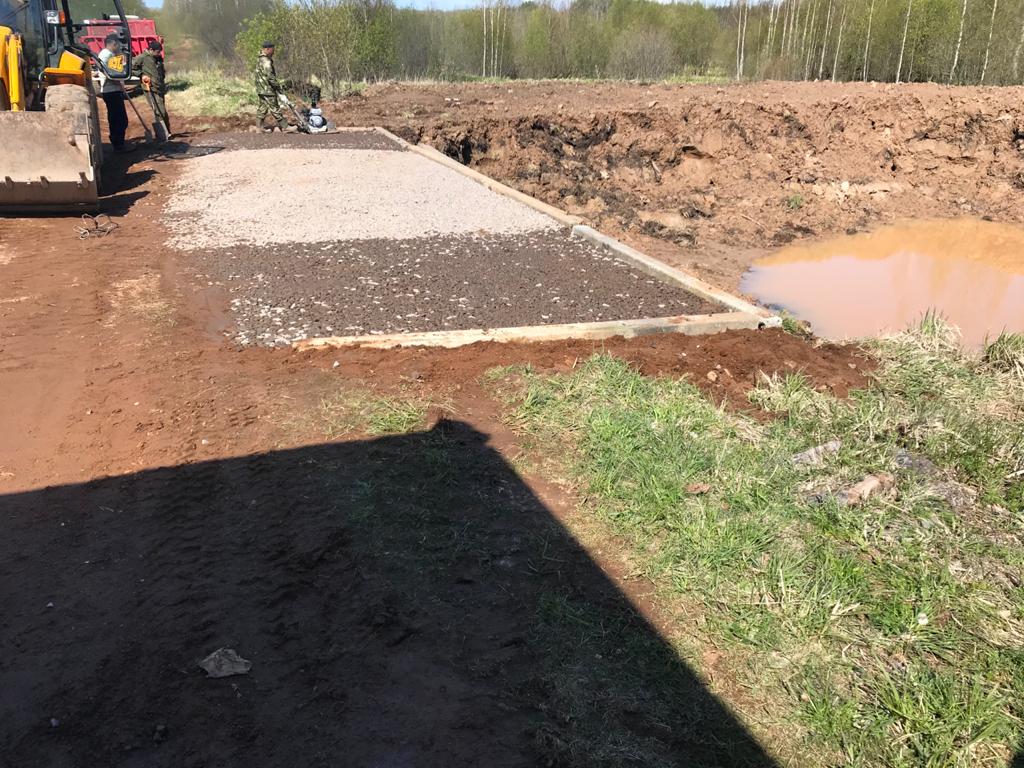 ПОДПРОГРАММА
«Обеспечение мер противопожарной безопасности на территории Борского сельского поселения»
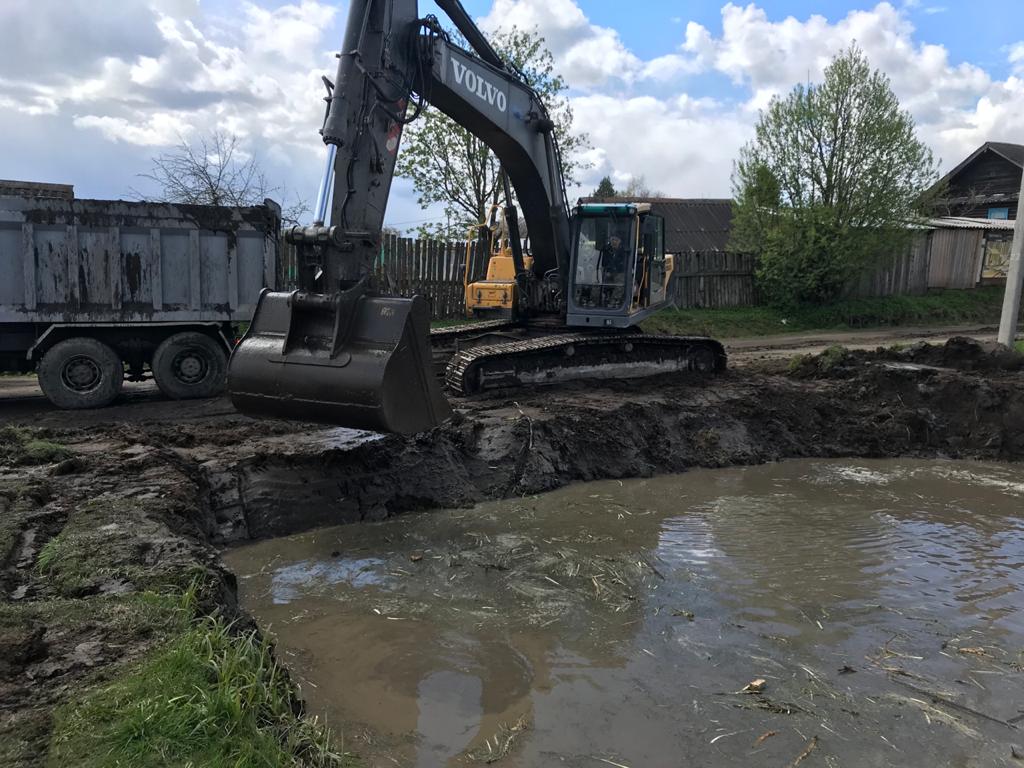 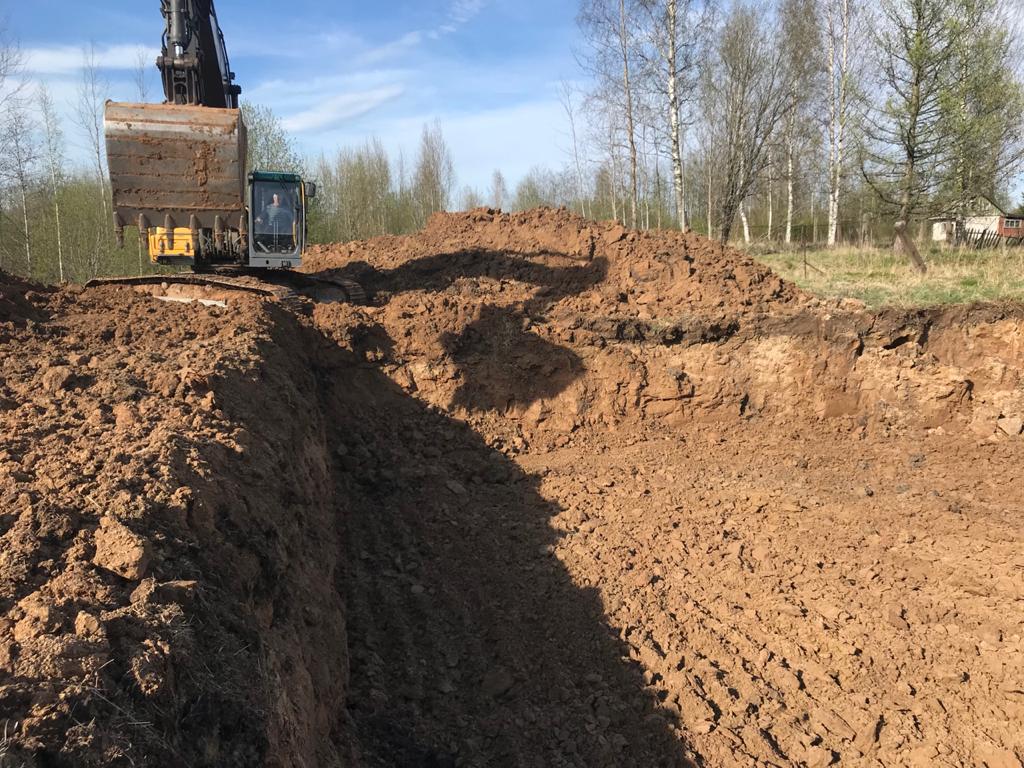 МУНИЦИПАЛЬНАЯ ПРОГРАММА БОРСКОГО СЕЛЬСКОГО ПОСЕЛЕНИЯВ 2020 ГОДУ
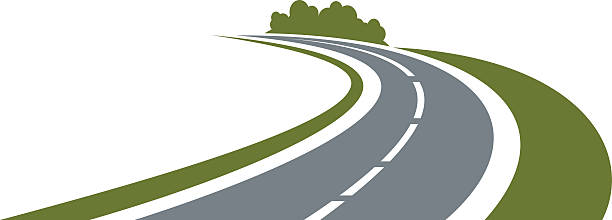 ПОДПРОГРАММА
«Ремонт и содержание автомобильных дорог общего пользования на территории Борского сельского поселения»
МУНИЦИПАЛЬНАЯ ПРОГРАММА «Развитие территории 
Борского сельского поселения»
МУНИЦИПАЛЬНАЯ ПРОГРАММА БОРСКОГО СЕЛЬСКОГО ПОСЕЛЕНИЯВ 2020 ГОДУ
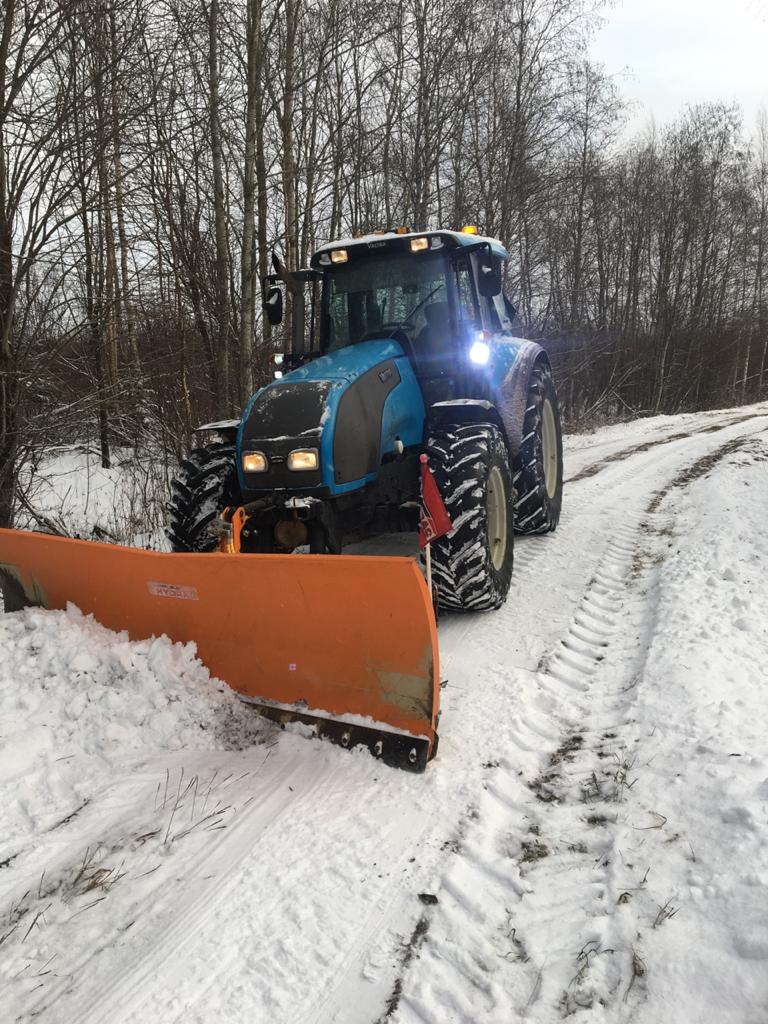 ПОДПРОГРАММА
«Ремонт и содержание автомобильных дорог общего пользования на территории Борского сельского поселения»
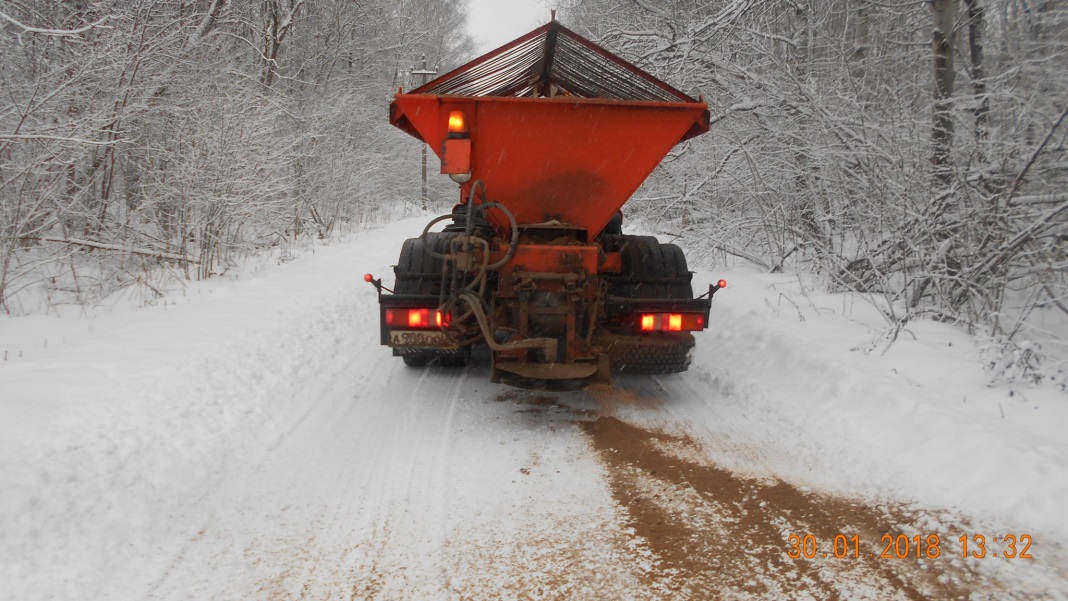 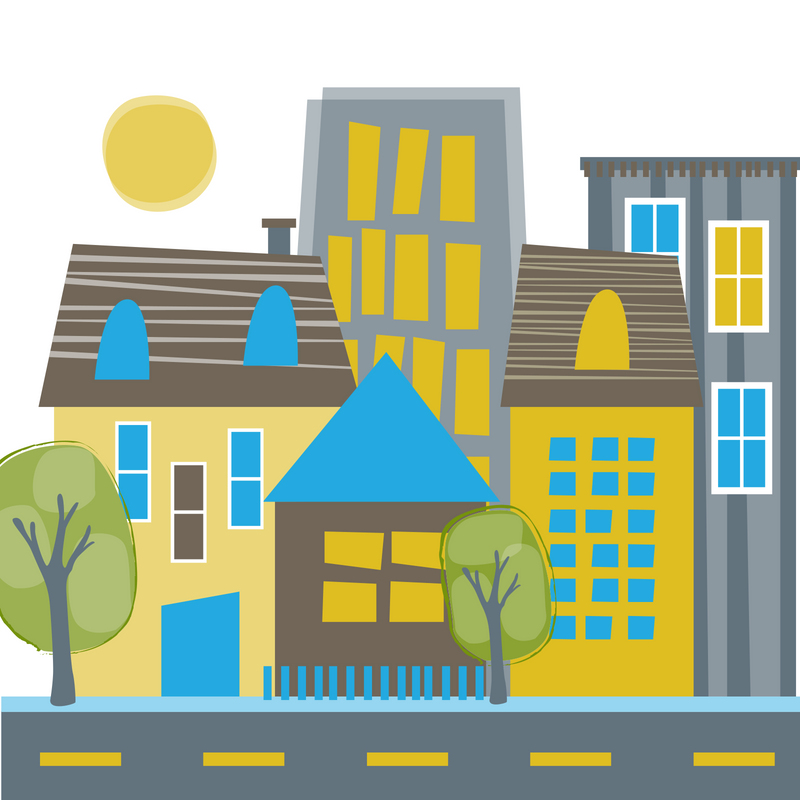 МУНИЦИПАЛЬНАЯ ПРОГРАММА БОРСКОГО СЕЛЬСКОГО ПОСЕЛЕНИЯВ 2020 ГОДУ
ПОДПРОГРАММА
«Содержание жилищного хозяйства на территории Борского сельского поселения»
МУНИЦИПАЛЬНАЯ ПРОГРАММА «Развитие территории 
Борского сельского поселения»
МУНИЦИПАЛЬНАЯ ПРОГРАММА БОРСКОГО СЕЛЬСКОГО ПОСЕЛЕНИЯВ 2020 ГОДУ
ПОДПРОГРАММА
«Содержание жилищного хозяйства на территории Борского сельского поселения»
МУНИЦИПАЛЬНАЯ ПРОГРАММА БОРСКОГО СЕЛЬСКОГО ПОСЕЛЕНИЯВ 2020 ГОДУ
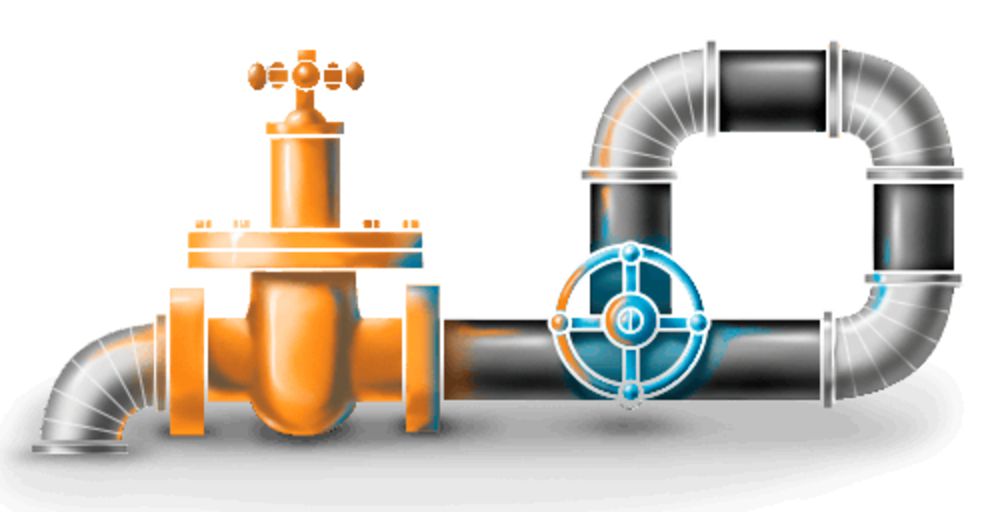 ПОДПРОГРАММА
«Развитие инженерной инфраструктуры на территории 
Борского сельского поселения»
МУНИЦИПАЛЬНАЯ ПОГРАММА «Развитие территории 
Борского сельского поселения»
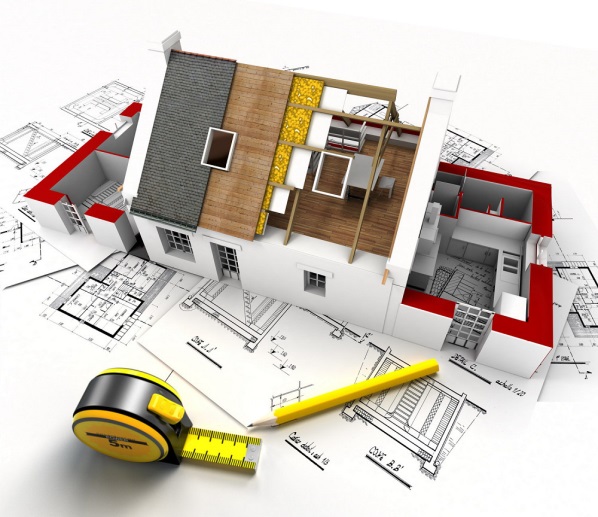 МУНИЦИПАЛЬНАЯ ПРОГРАММА БОРСКОГО СЕЛЬСКОГО ПОСЕЛЕНИЯВ 2020 ГОДУ
ПОДПРОГРАММА
«Развитие инженерной инфраструктуры на территории 
Борского сельского поселения»
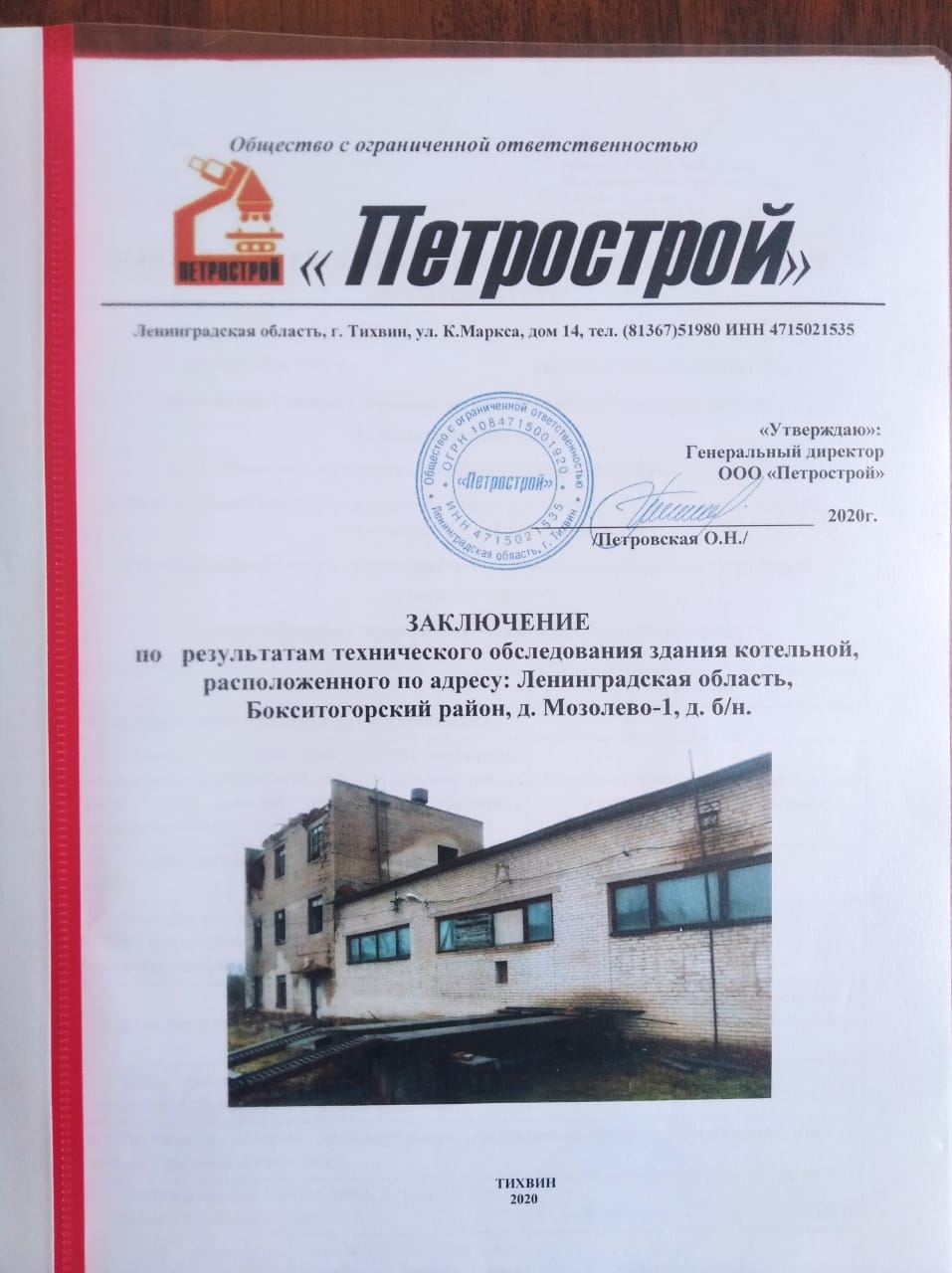 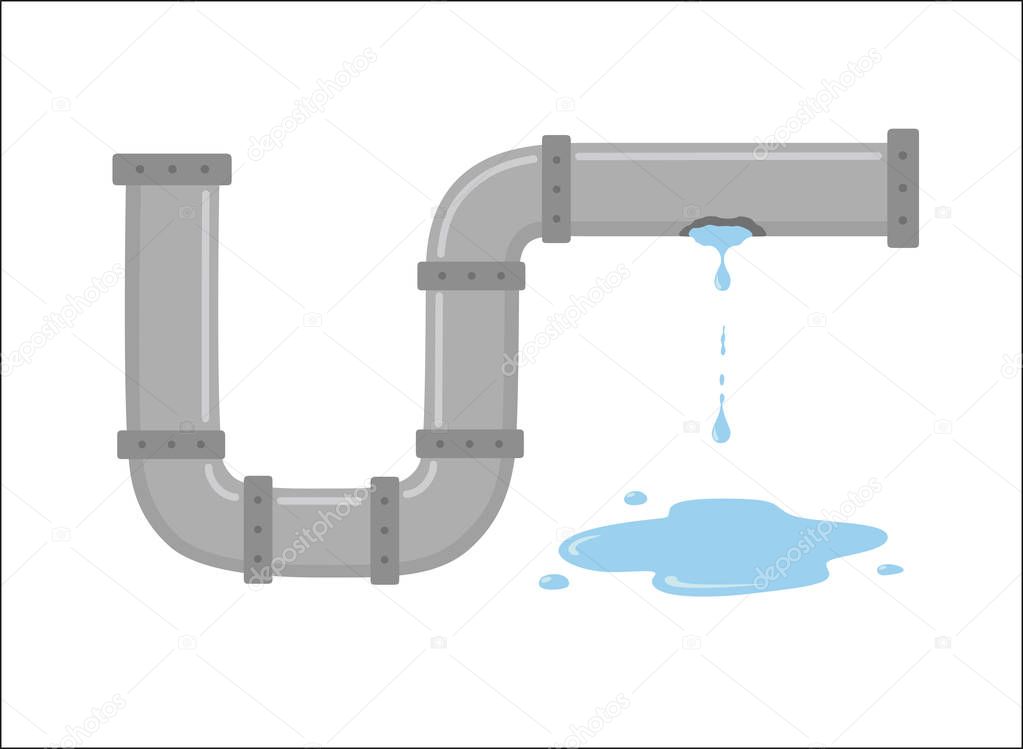 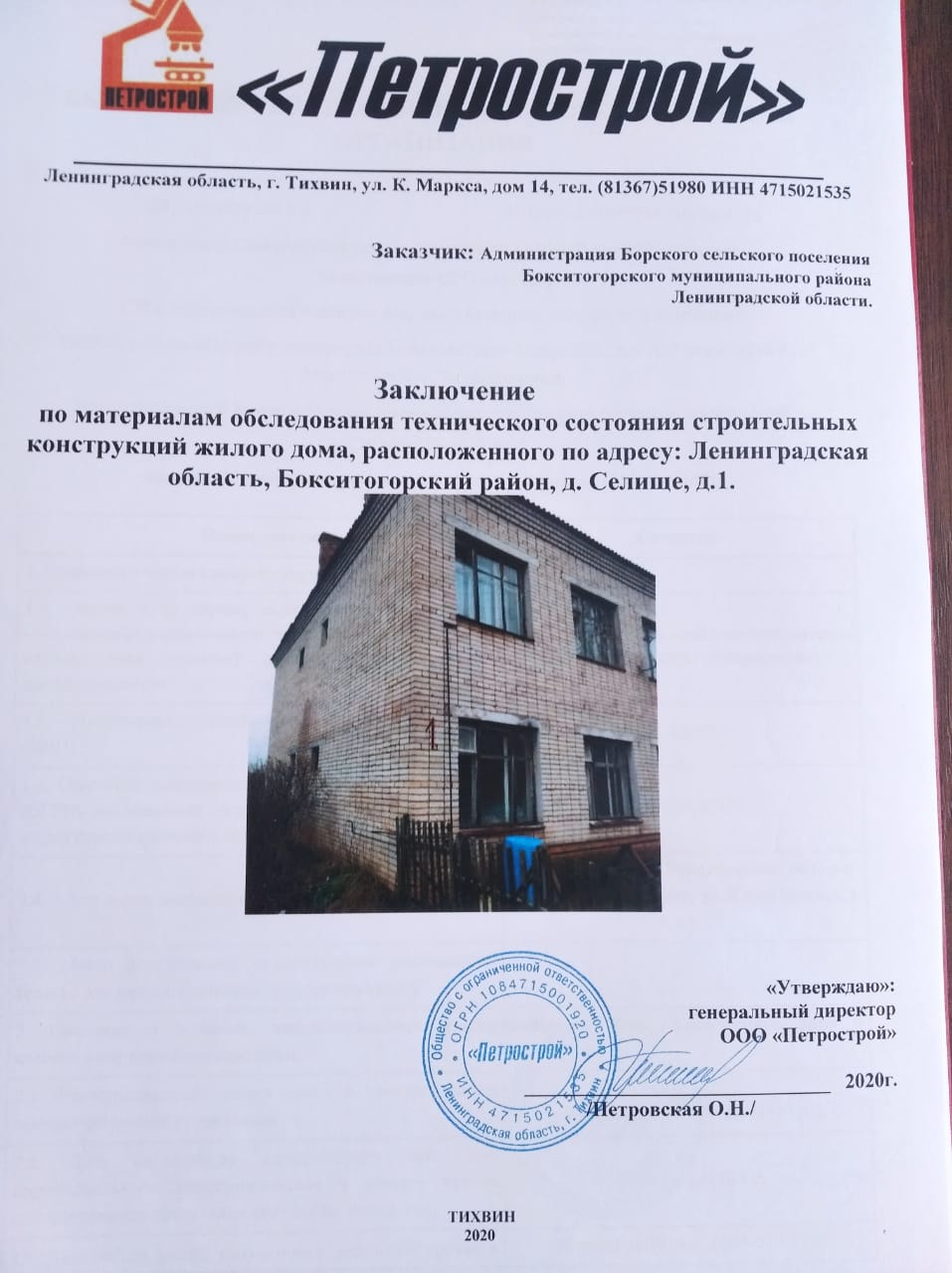 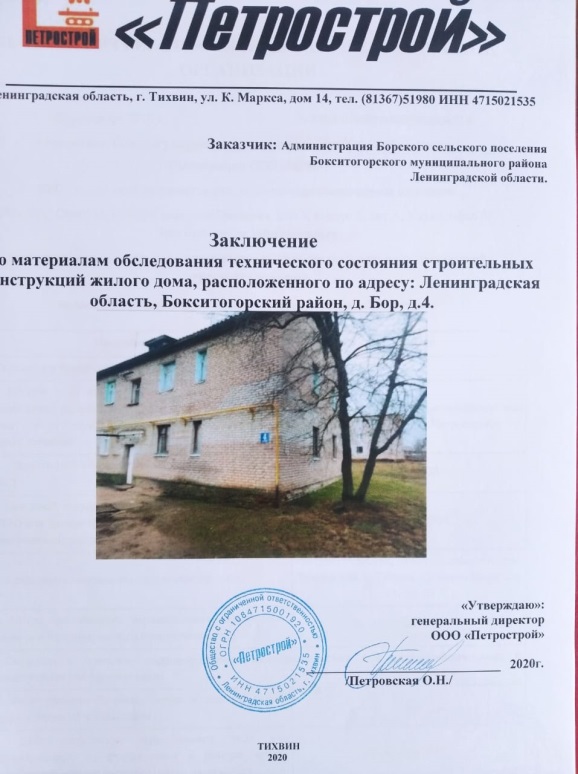 МУНИЦИПАЛЬНАЯ ПРОГРАММА БОРСКОГО СЕЛЬСКОГО ПОСЕЛЕНИЯВ 2020 ГОДУ
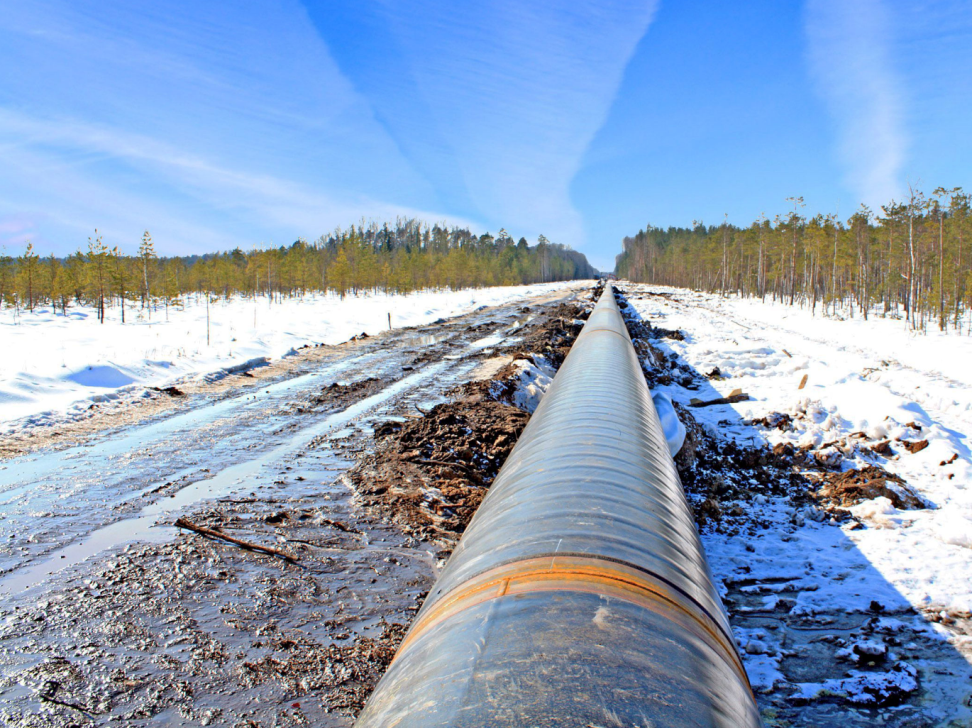 ПОДПРОГРАММА
«Развитие инженерной инфраструктуры на территории 
Борского сельского поселения»
МУНИЦИПАЛЬНАЯ ПРОГРАММА БОРСКОГО СЕЛЬСКОГО ПОСЕЛЕНИЯВ 2020 ГОДУ
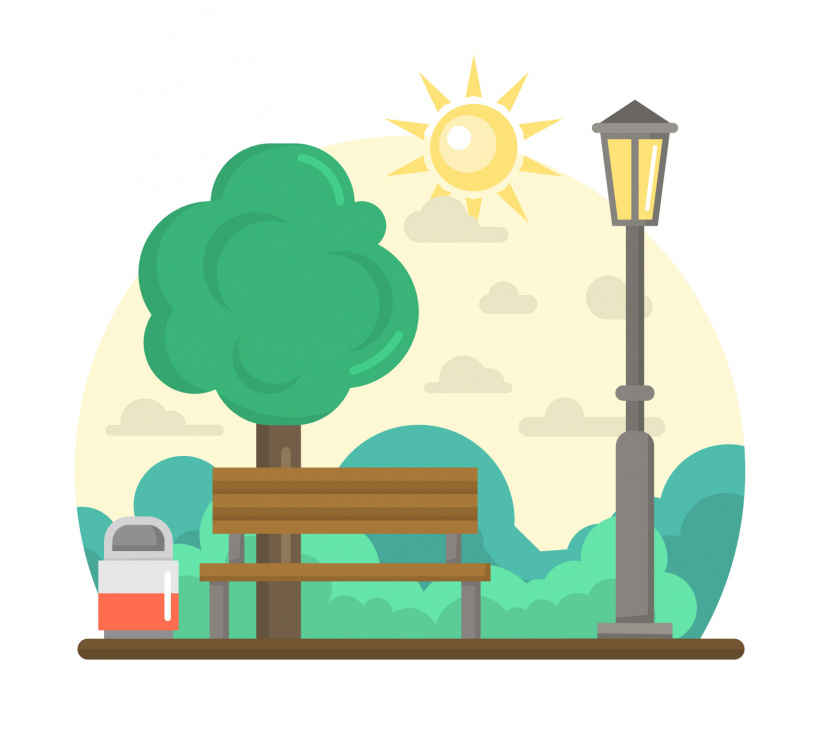 ПОДПРОГРАММА
«Организация благоустройства на территории Борского сельского поселения»
МУНИЦИПАЛЬНАЯ ПРОГРАММА «Развитие территории 
Борского сельского поселения»
МУНИЦИПАЛЬНАЯ ПРОГРАММА БОРСКОГО СЕЛЬСКОГО ПОСЕЛЕНИЯВ 2020 ГОДУ
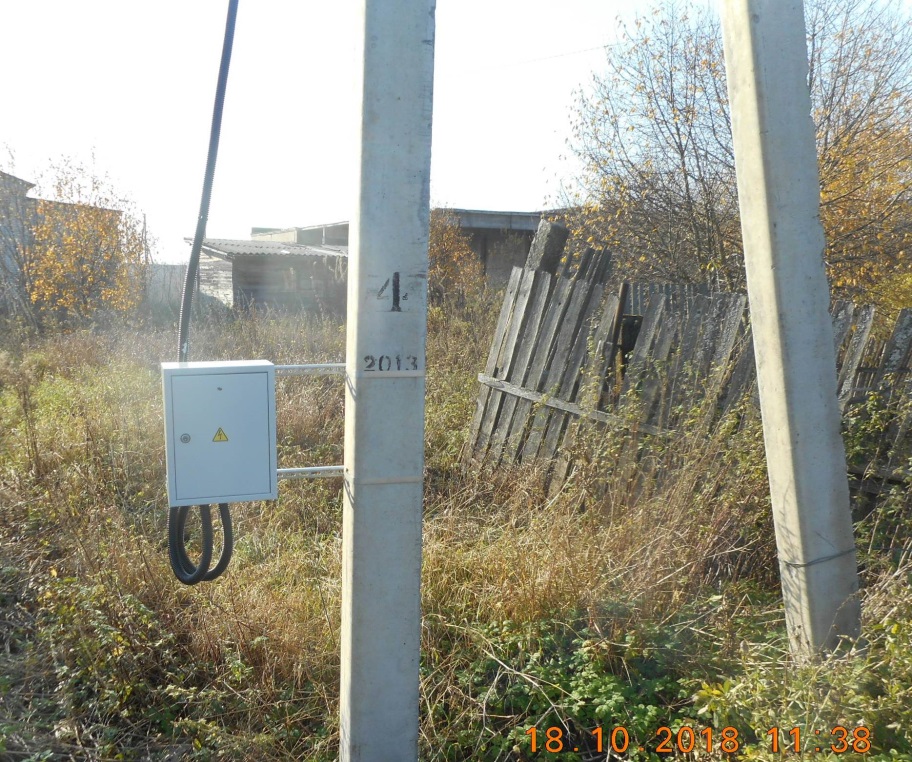 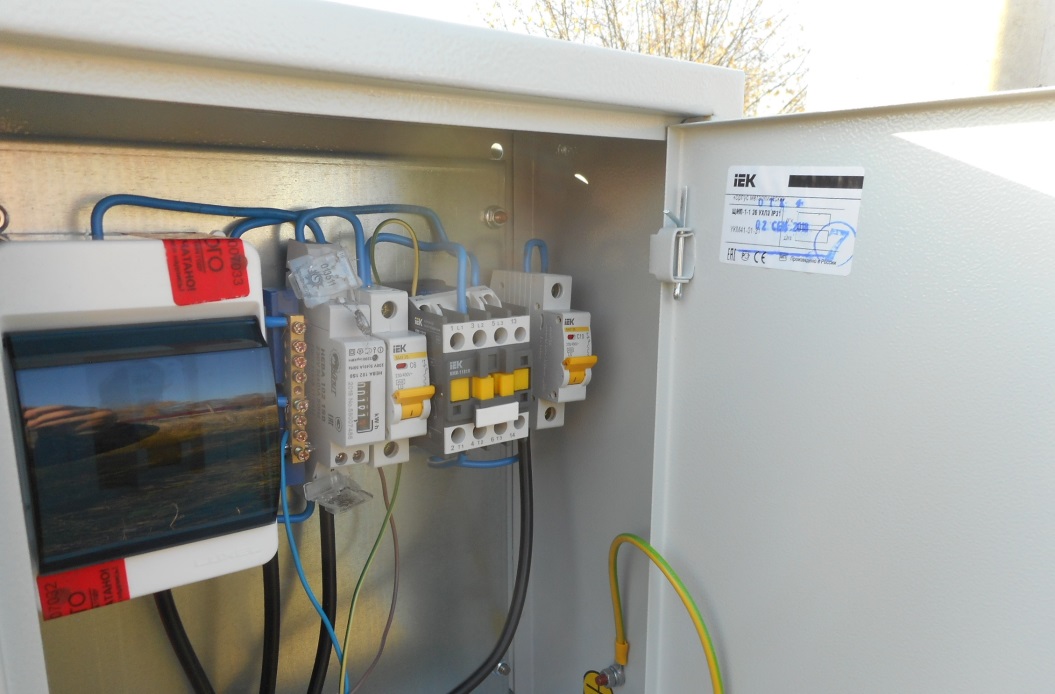 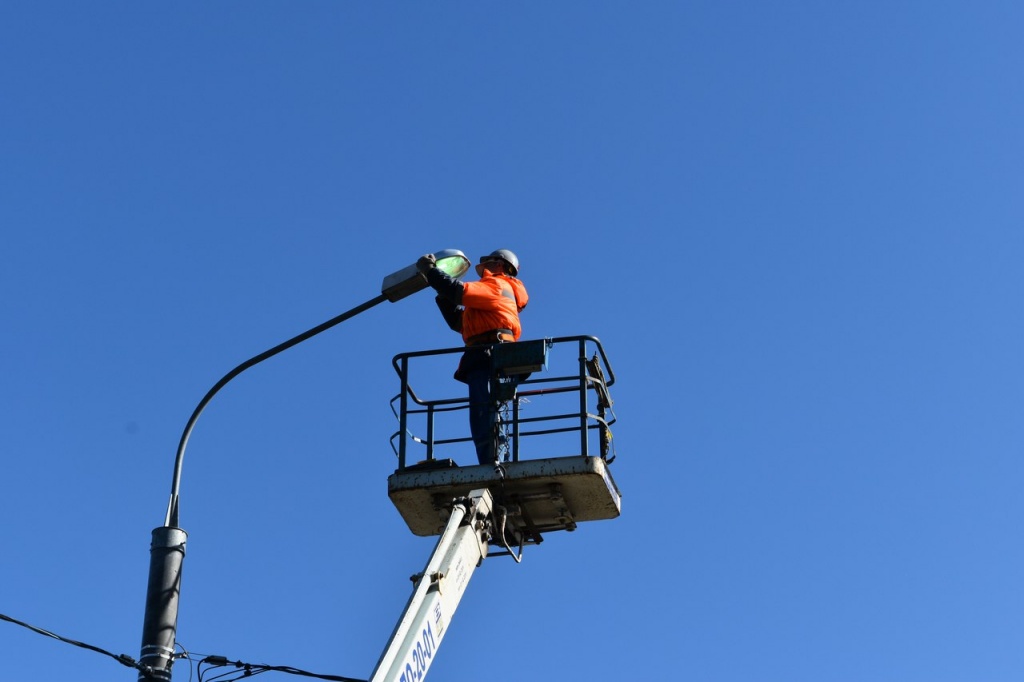 МУНИЦИПАЛЬНАЯ ПРОГРАММА БОРСКОГО СЕЛЬСКОГО ПОСЕЛЕНИЯВ 2020 ГОДУ
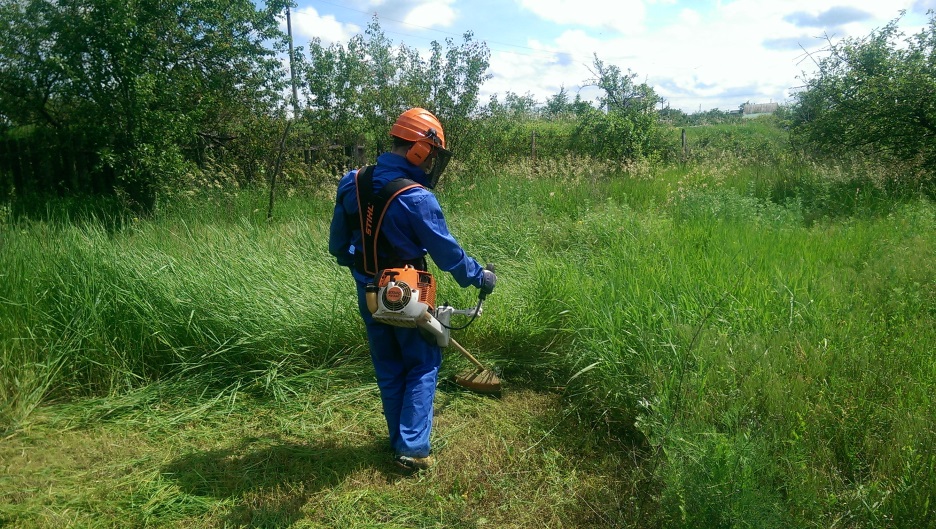 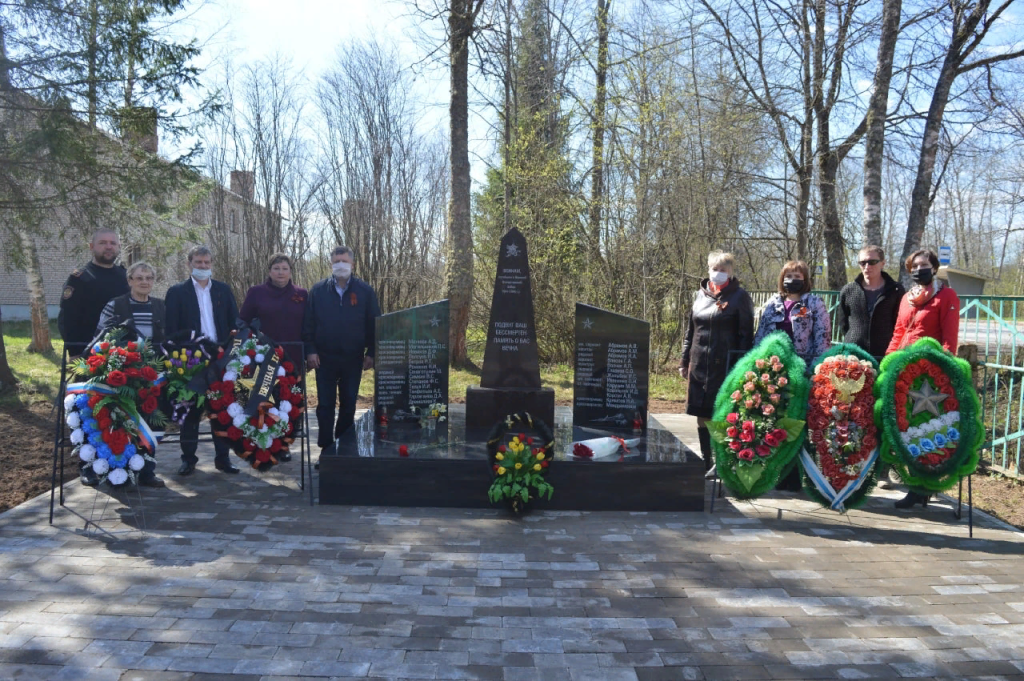 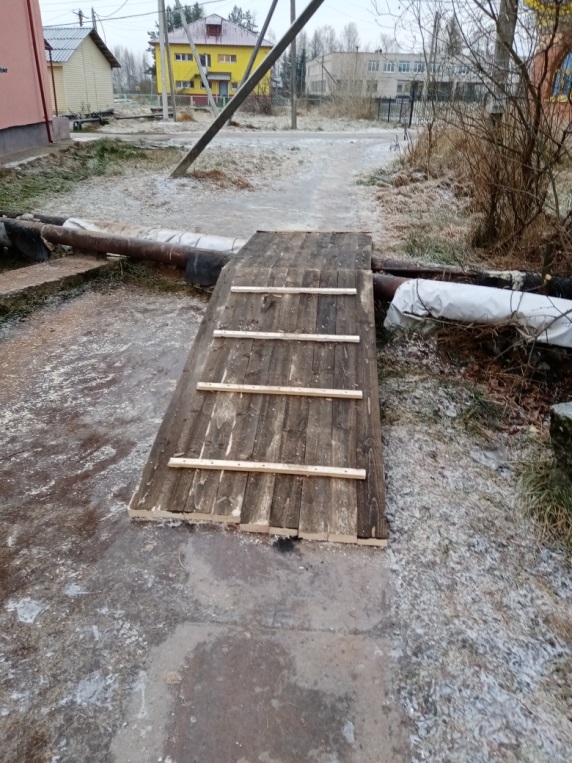 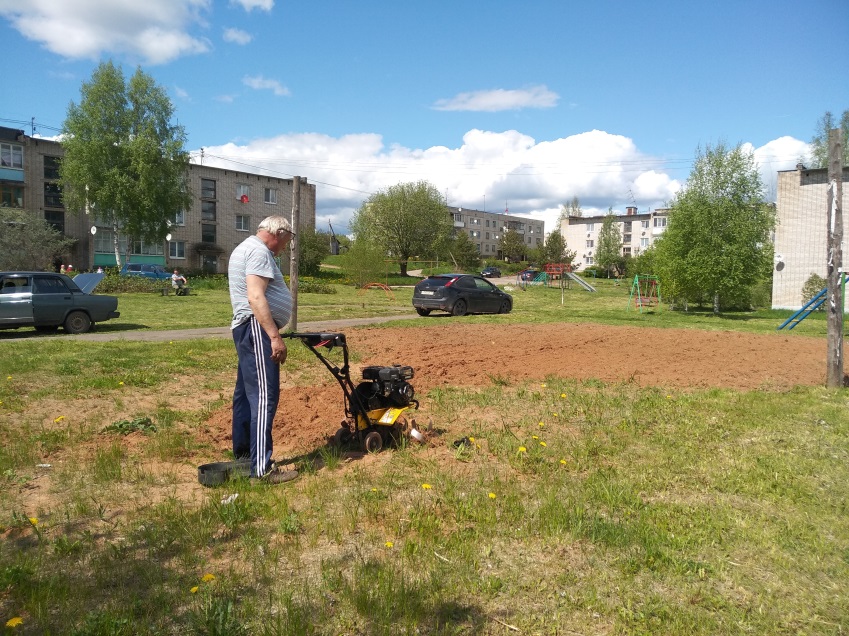 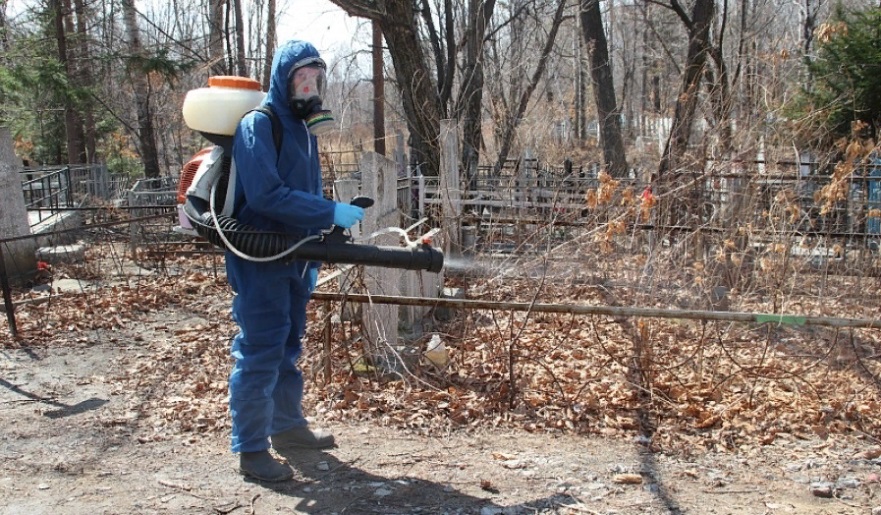 МУНИЦИПАЛЬНАЯ ПРОГРАММА БОРСКОГО СЕЛЬСКОГО ПОСЕЛЕНИЯВ 2020 ГОДУ
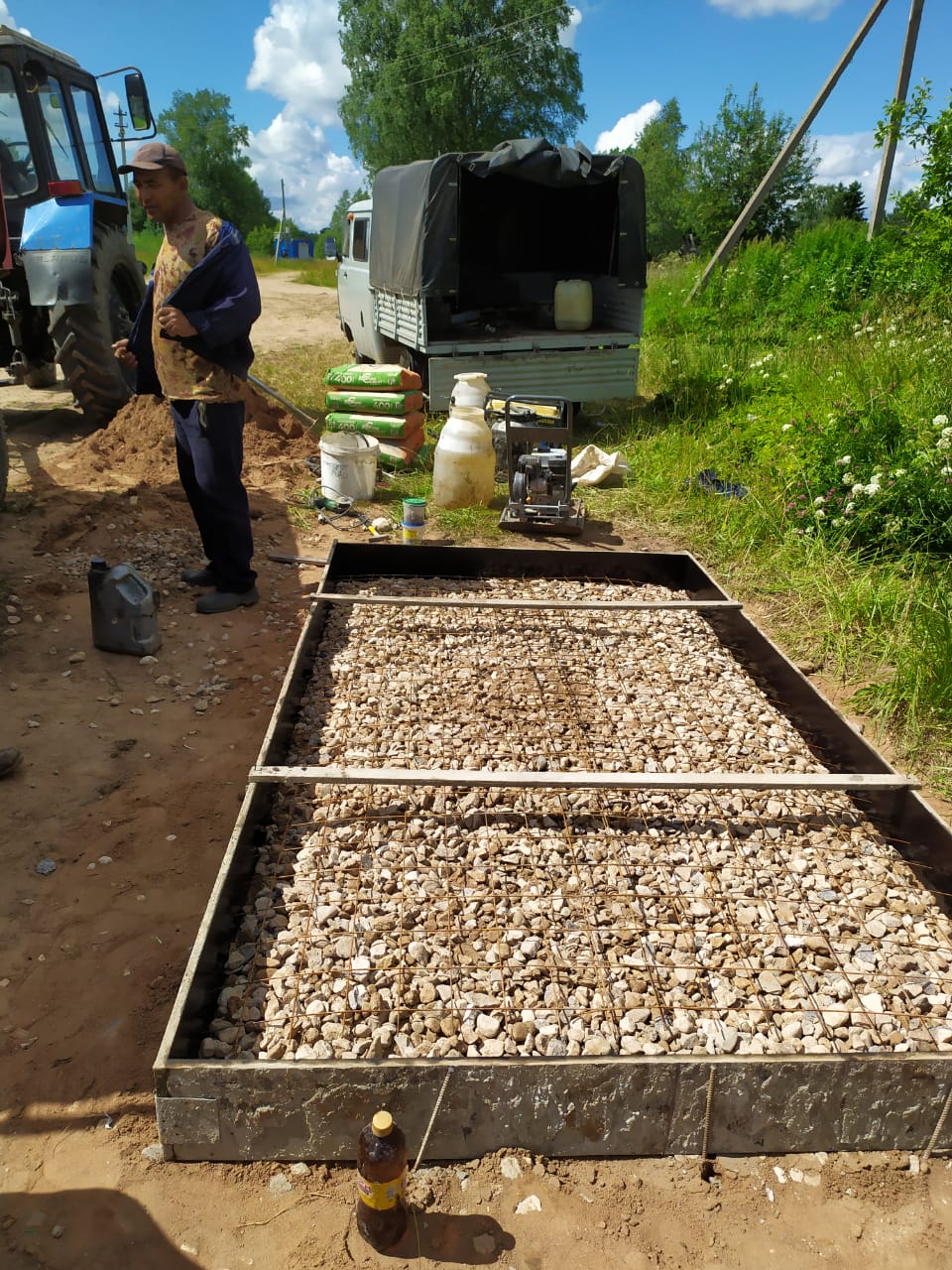 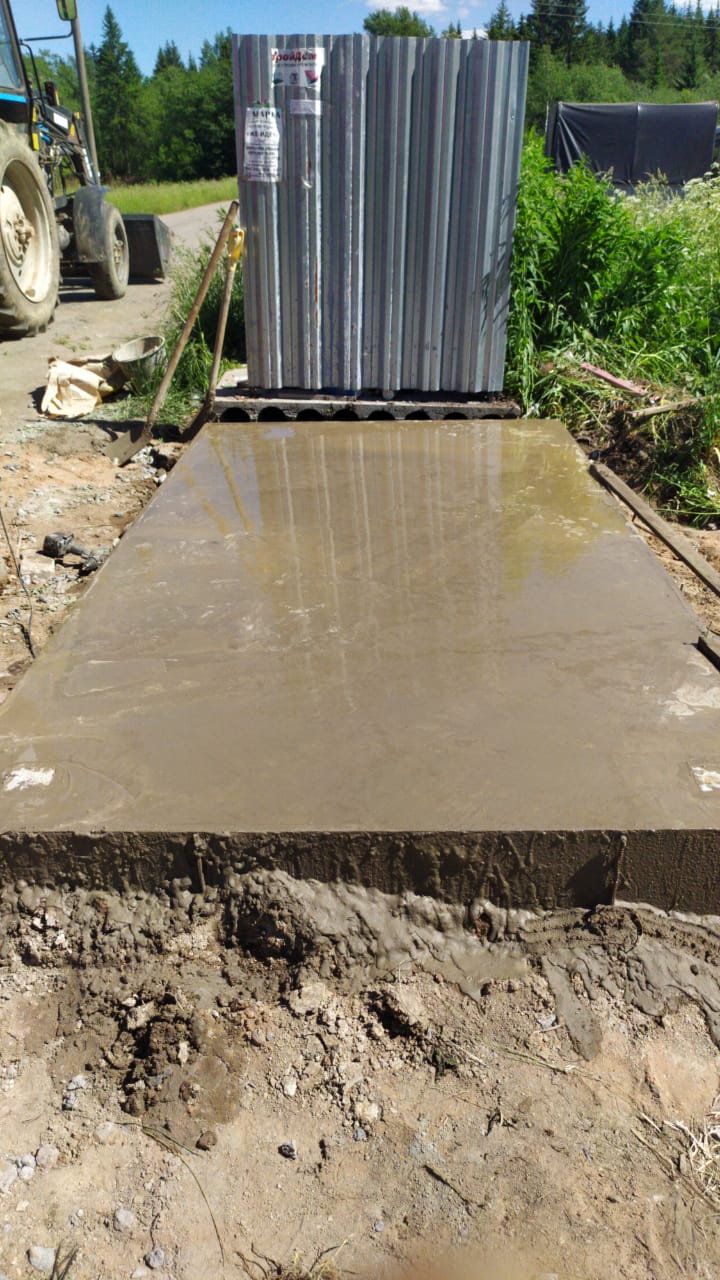 ОБУСТРОЙСТВО КОНТЕЙНЕРНЫХ ПЛОЩАДОК
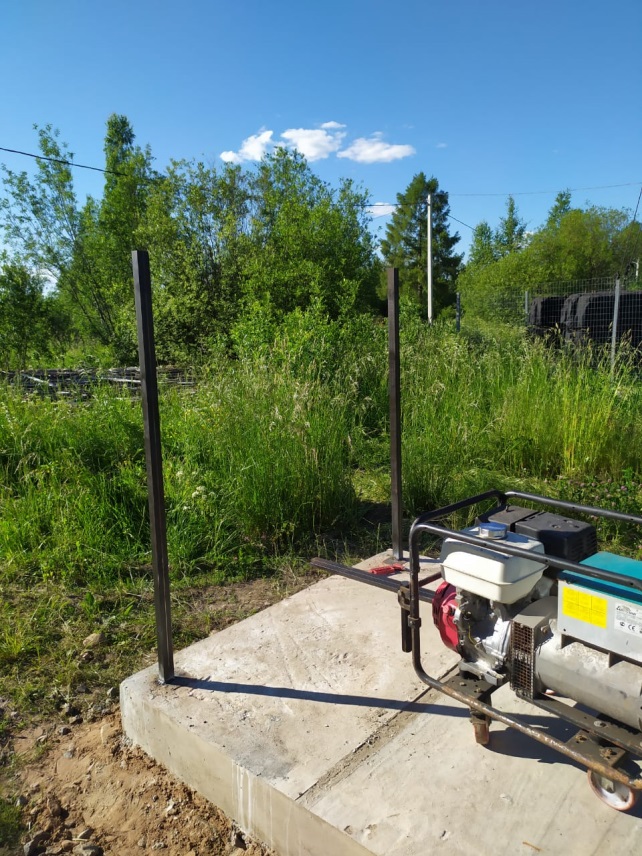 МУНИЦИПАЛЬНАЯ ПРОГРАММА БОРСКОГО СЕЛЬСКОГО ПОСЕЛЕНИЯВ 2020 ГОДУ
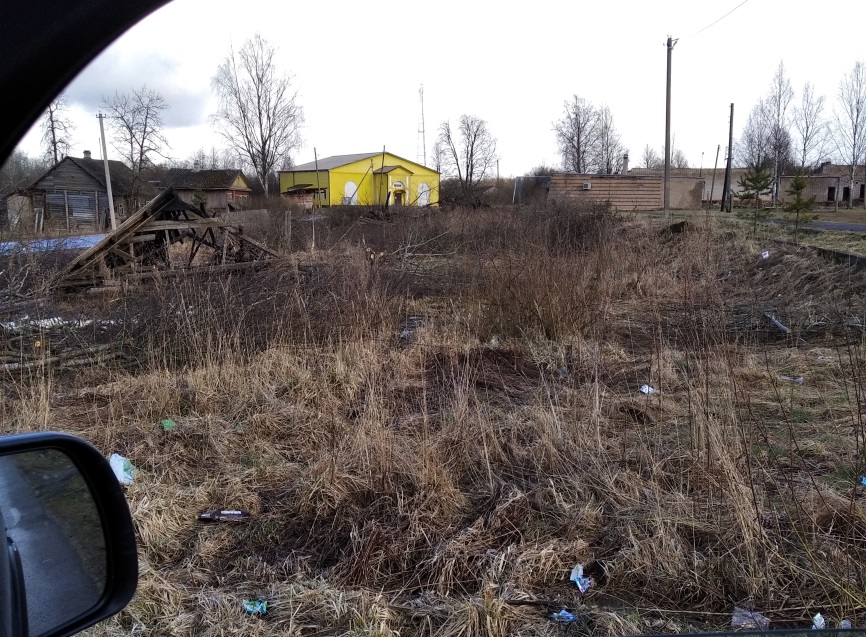 ЛИКВИДАЦИЯ НЕСАНКЦИОНИРОВАННЫХ СВАЛОК И РАСЧИСТКА ТЕРИИТОРИИ В Д.МОЗОЛЁВО
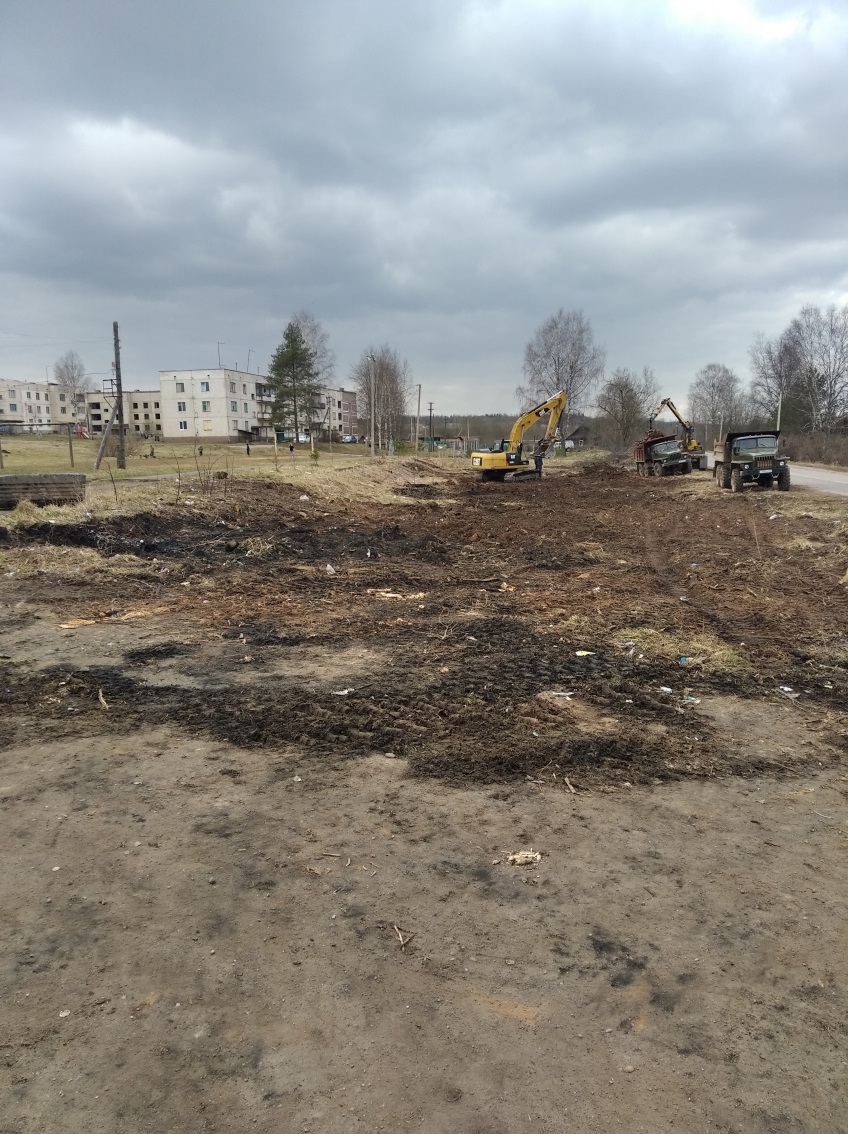 ДО
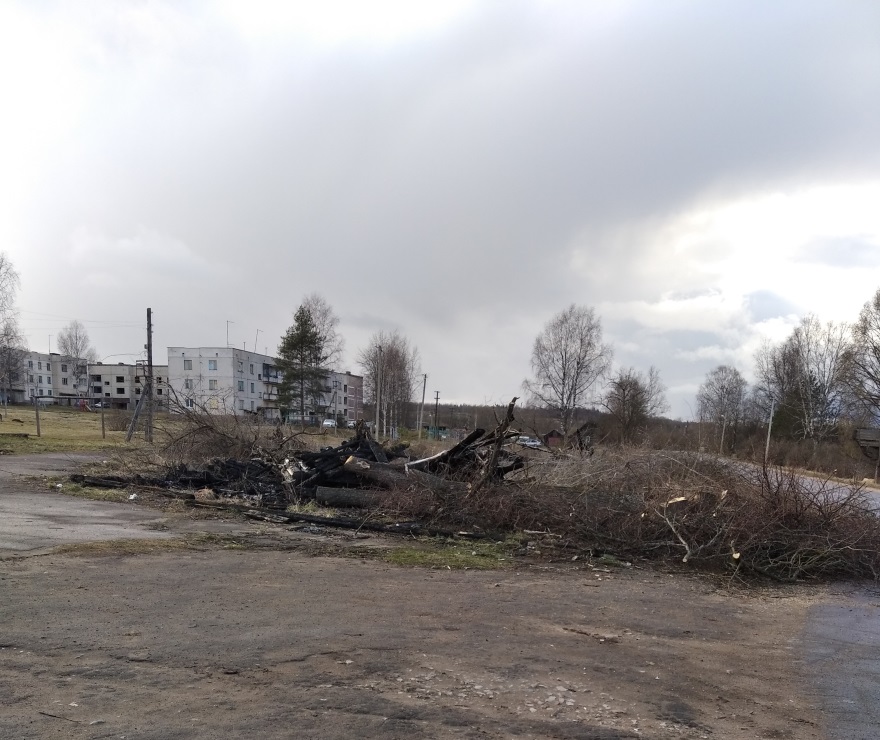 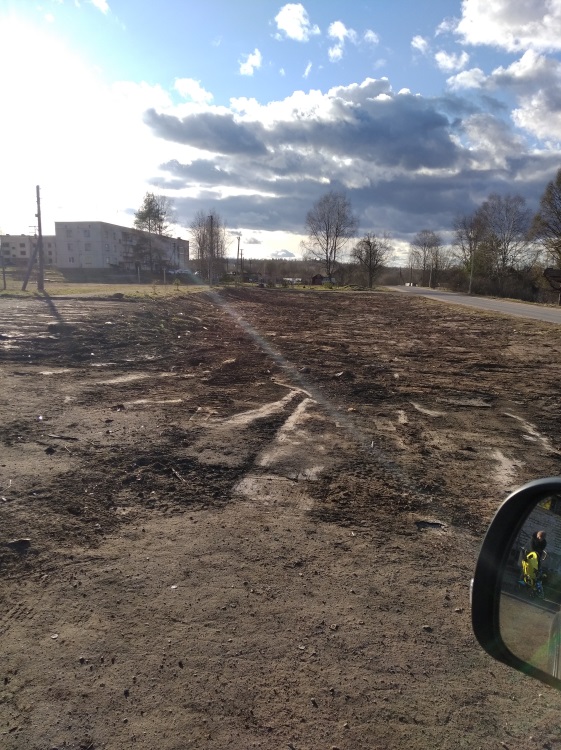 ПОСЛЕ
МУНИЦИПАЛЬНАЯ ПРОГРАММА БОРСКОГО СЕЛЬСКОГО ПОСЕЛЕНИЯВ 2020 ГОДУ
Приобретение детского игрового оборудования, установленного в деревне Селище (Мозолёвское)  в рамках 147 –ОЗ
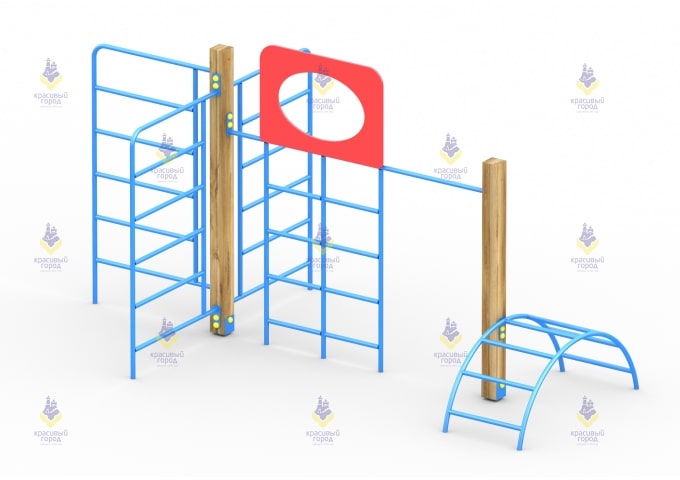 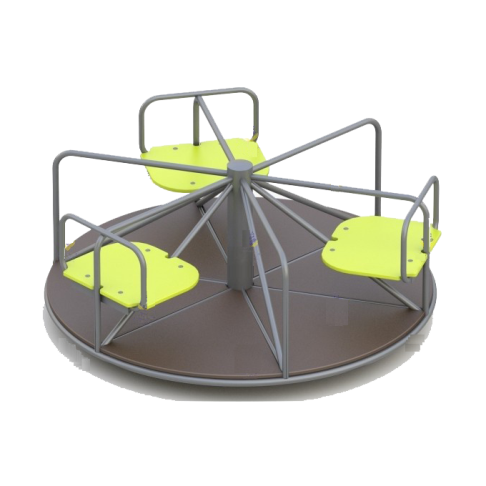 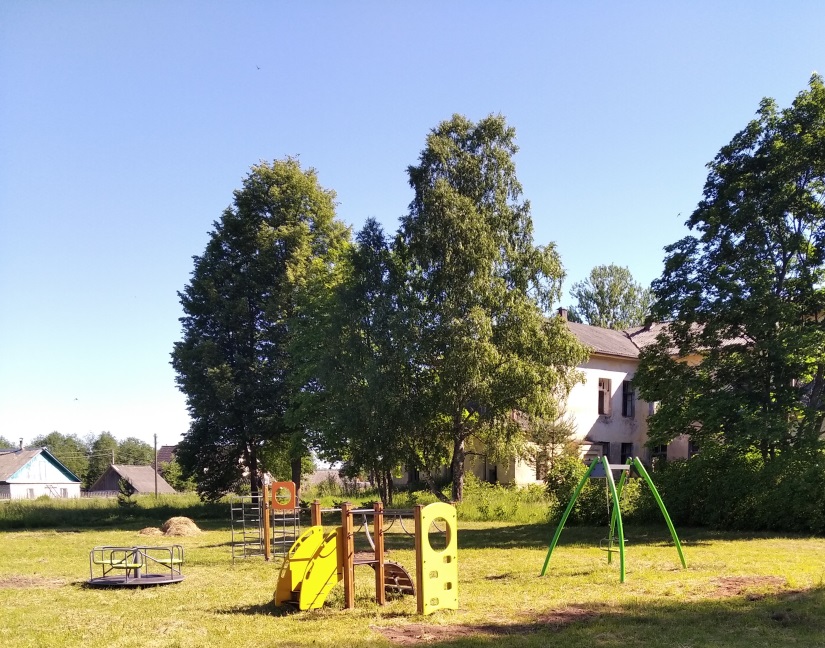 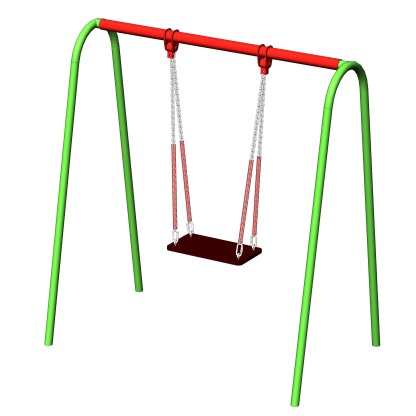 МУНИЦИПАЛЬНАЯ ПРОГРАММА БОРСКОГО СЕЛЬСКОГО ПОСЕЛЕНИЯВ 2020 ГОДУ
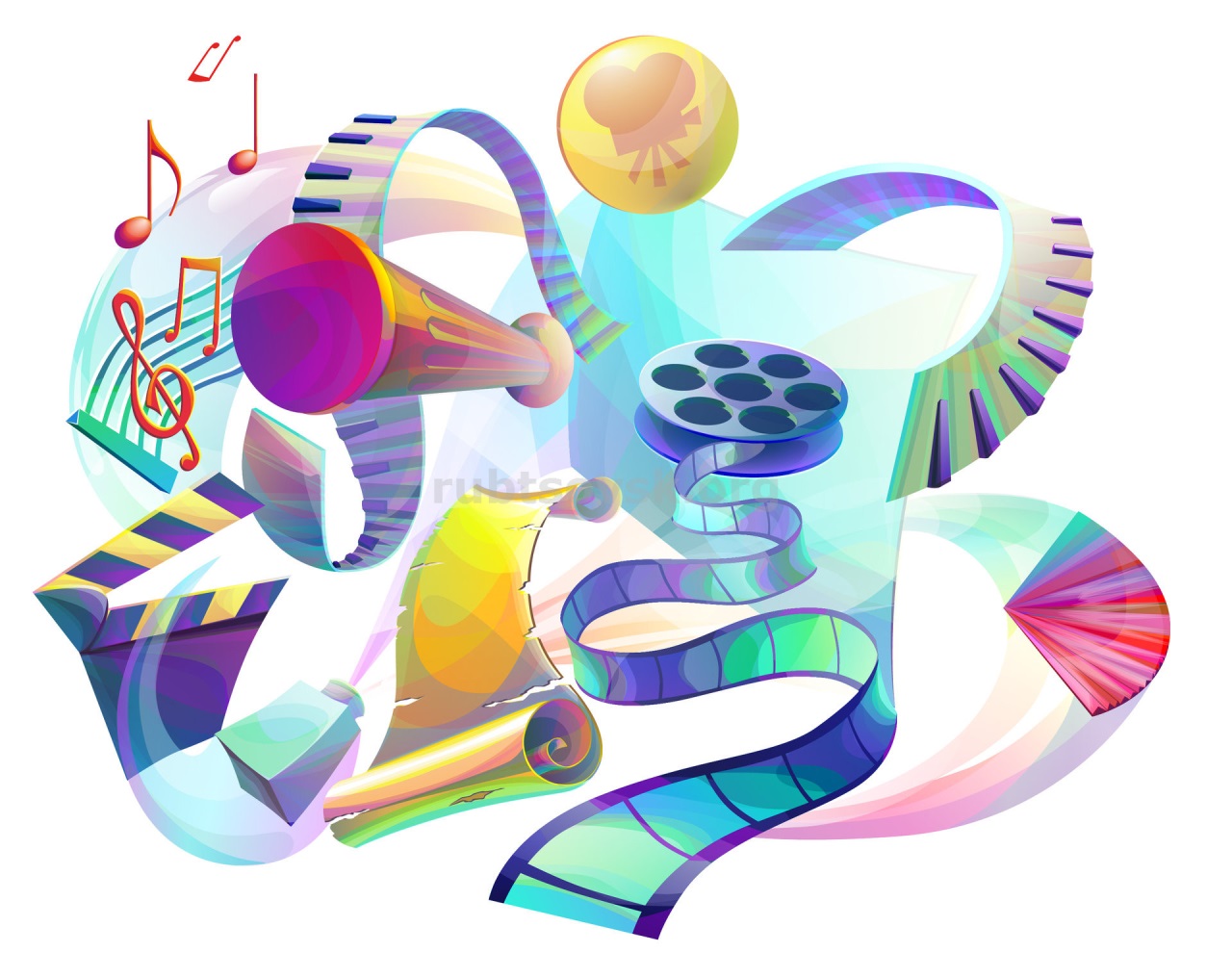 ПОДПРОГРАММА
«Развитие социальной и культурной сферы на территории Борского сельского поселения»
МУНИЦИПАЛЬНАЯ ПРОГРАММА «Развитие территории 
Борского сельского поселения»
МУНИЦИПАЛЬНАЯ ПРОГРАММА БОРСКОГО СЕЛЬСКОГО ПОСЕЛЕНИЯВ 2020 ГОДУ
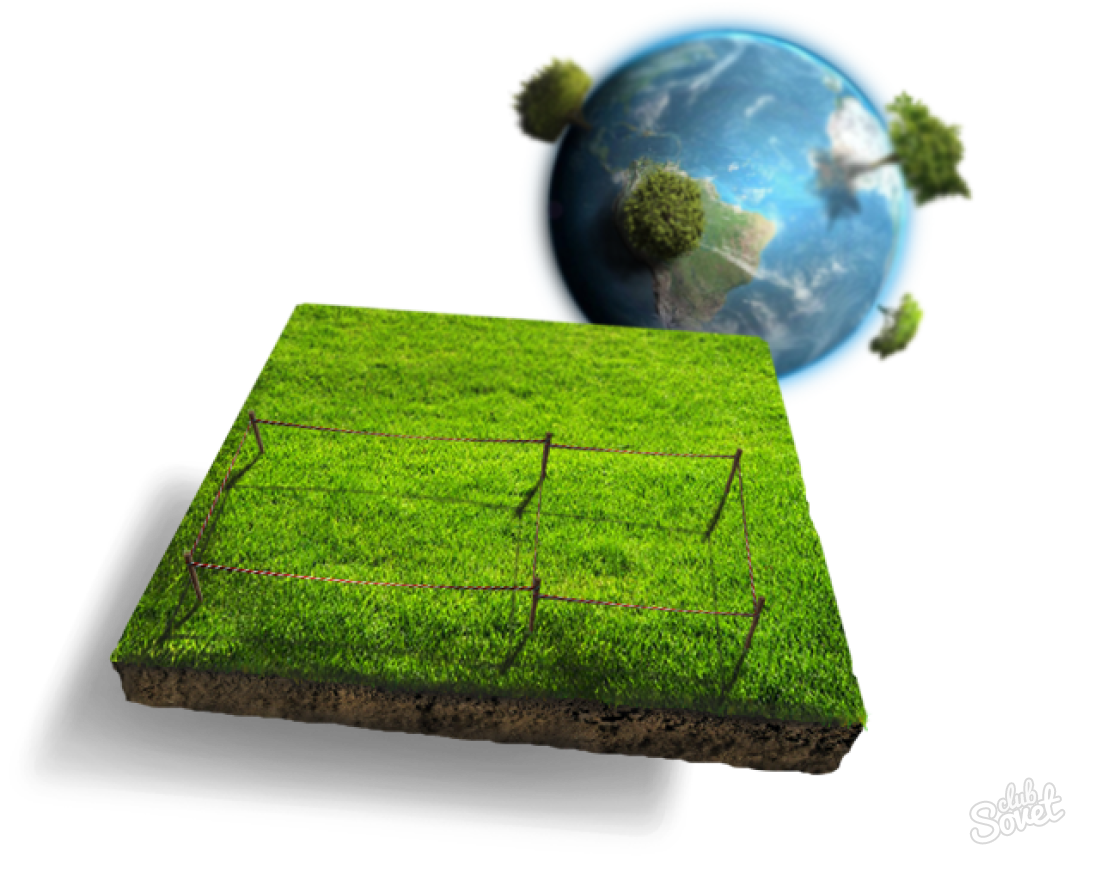 МУНИЦИПАЛЬНАЯ ПРОГРАММА БОРСКОГО СЕЛЬСКОГО ПОСЕЛЕНИЯВ 2020 ГОДУ
ПОДПРОГРАММА
«Оценка и кадастровый учет объектов недвижимости Борского сельского поселения»
МУНИЦИПАЛЬНАЯ ПРОГРАММА «Развитие территории 
Борского сельского поселения»
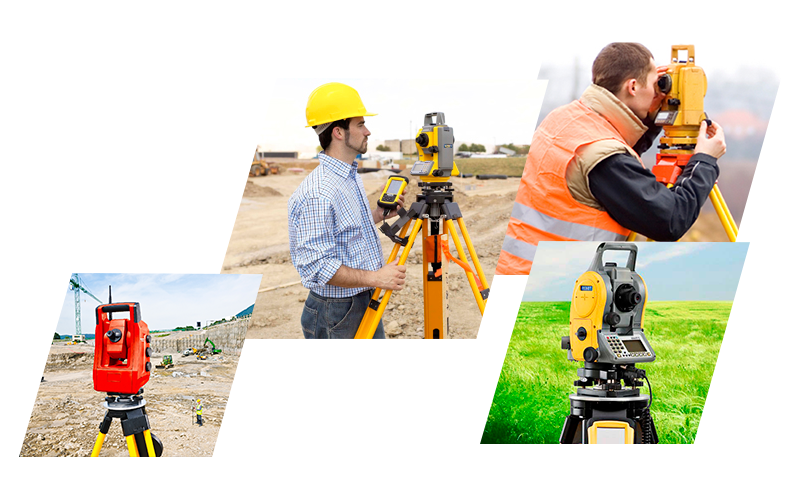 МУНИЦИПАЛЬНАЯ ПРОГРАММА БОРСКОГО СЕЛЬСКОГО ПОСЕЛЕНИЯВ 2020 ГОДУ
МУНИЦИПАЛЬНАЯ ПРОГРАММА БОРСКОГО СЕЛЬСКОГО ПОСЕЛЕНИЯВ 2020 ГОДУ
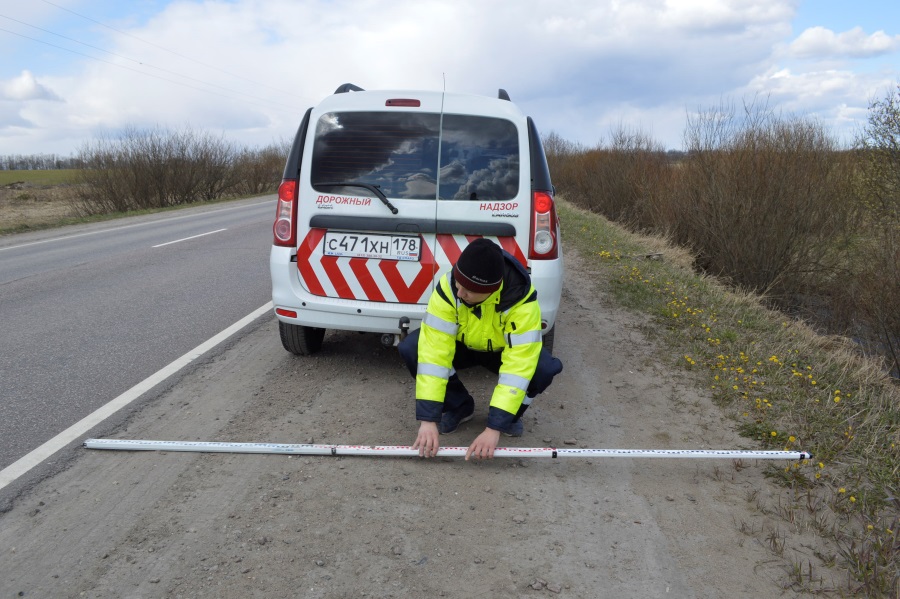 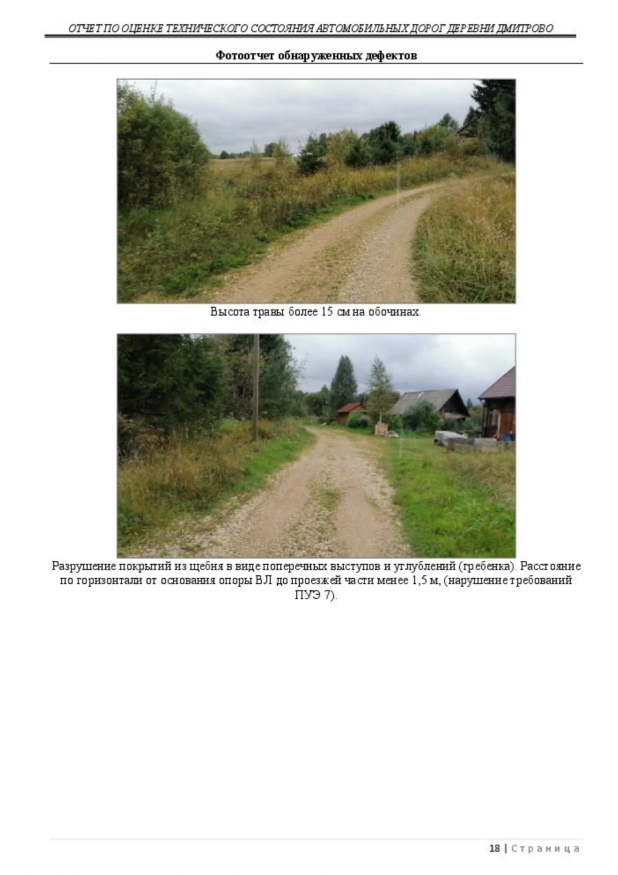 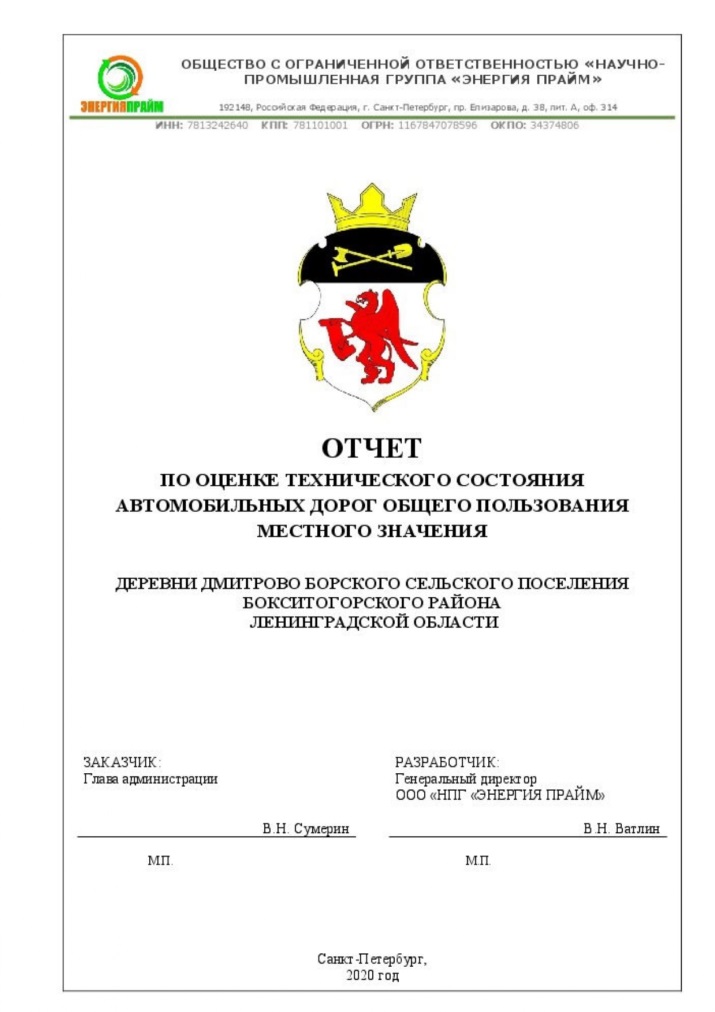 Паспортизация дорог общего пользования местного значения
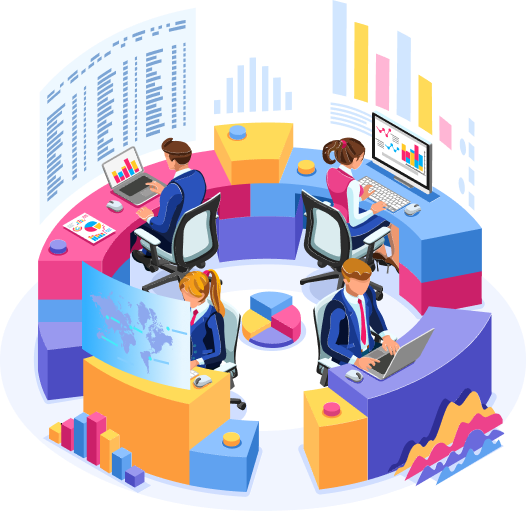 МУНИЦИПАЛЬНАЯ ПРОГРАММА БОРСКОГО СЕЛЬСКОГО ПОСЕЛЕНИЯВ 2020 ГОДУ
ПОДПРОГРАММА
«Создание условий для эффективного выполнения органами местного самоуправления своих полномочий в Борском сельском поселении »
МУНИЦИПАЛЬНАЯ ПРОГРАММА «Развитие территории 
Борского сельского поселения»
МУНИЦИПАЛЬНАЯ ПРОГРАММА БОРСКОГО СЕЛЬСКОГО ПОСЕЛЕНИЯВ 2020 ГОДУ
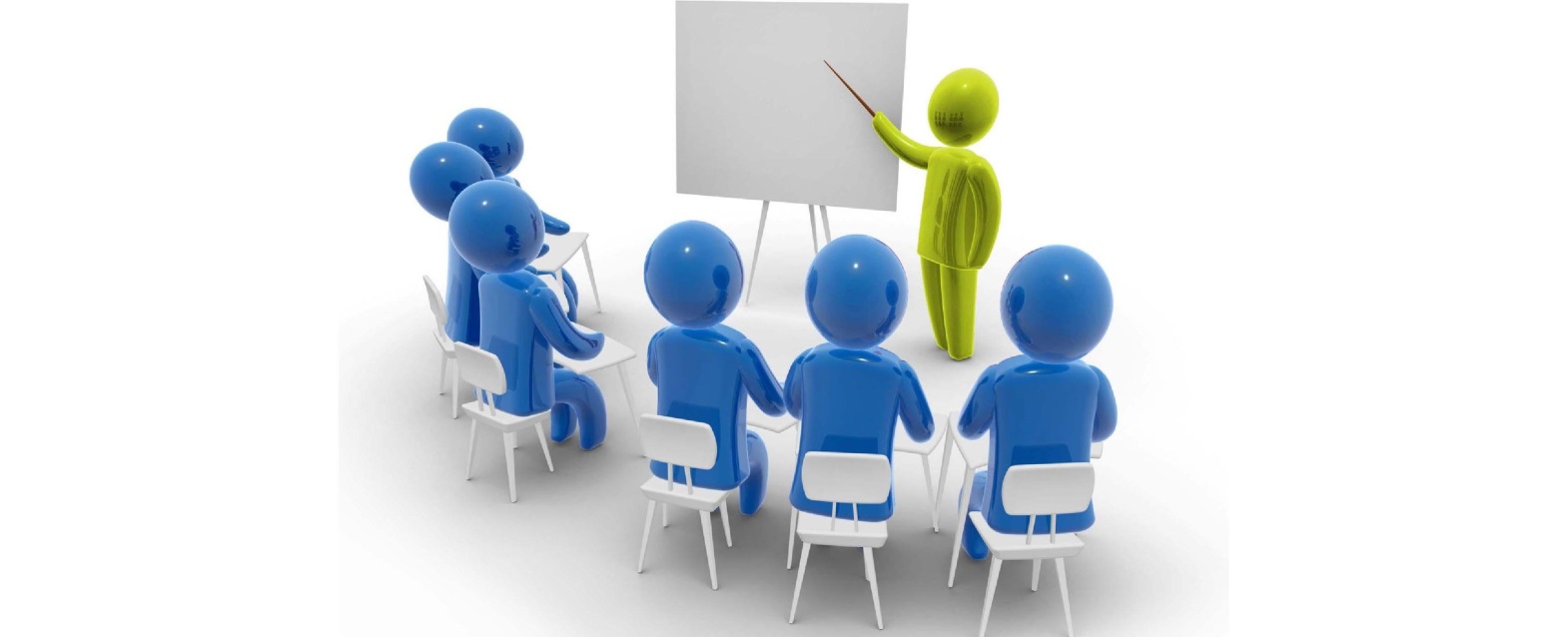 ИНИЦИАТИВНАЯ КОМИССИЯ
согласно областному закону 
№ 3-ОЗ от 15.01.2018г.
ПОДПРОГРАММА
«Развитие части территории административного центра деревни Бор Борского сельского поселения»
МУНИЦИПАЛЬНАЯ ПРОГРАММА «Развитие территории 
Борского сельского поселения»
МУНИЦИПАЛЬНАЯ ПРОГРАММА БОРСКОГО СЕЛЬСКОГО ПОСЕЛЕНИЯВ 2020 ГОДУ
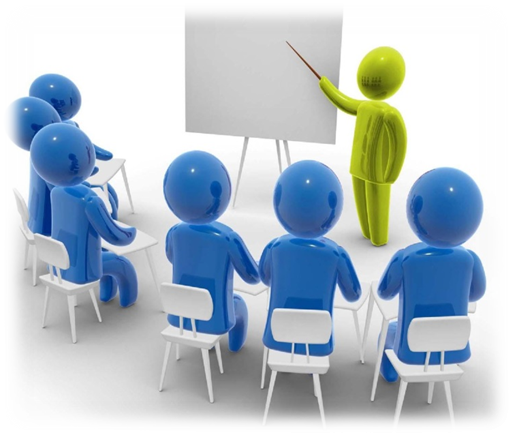 ИНИЦИАТИВНАЯ КОМИССИЯ
согласно областному закону 
№ 3-ОЗ от 15.01.2018г.
МУНИЦИПАЛЬНАЯ ПРОГРАММА БОРСКОГО СЕЛЬСКОГО ПОСЕЛЕНИЯВ 2020 ГОДУ
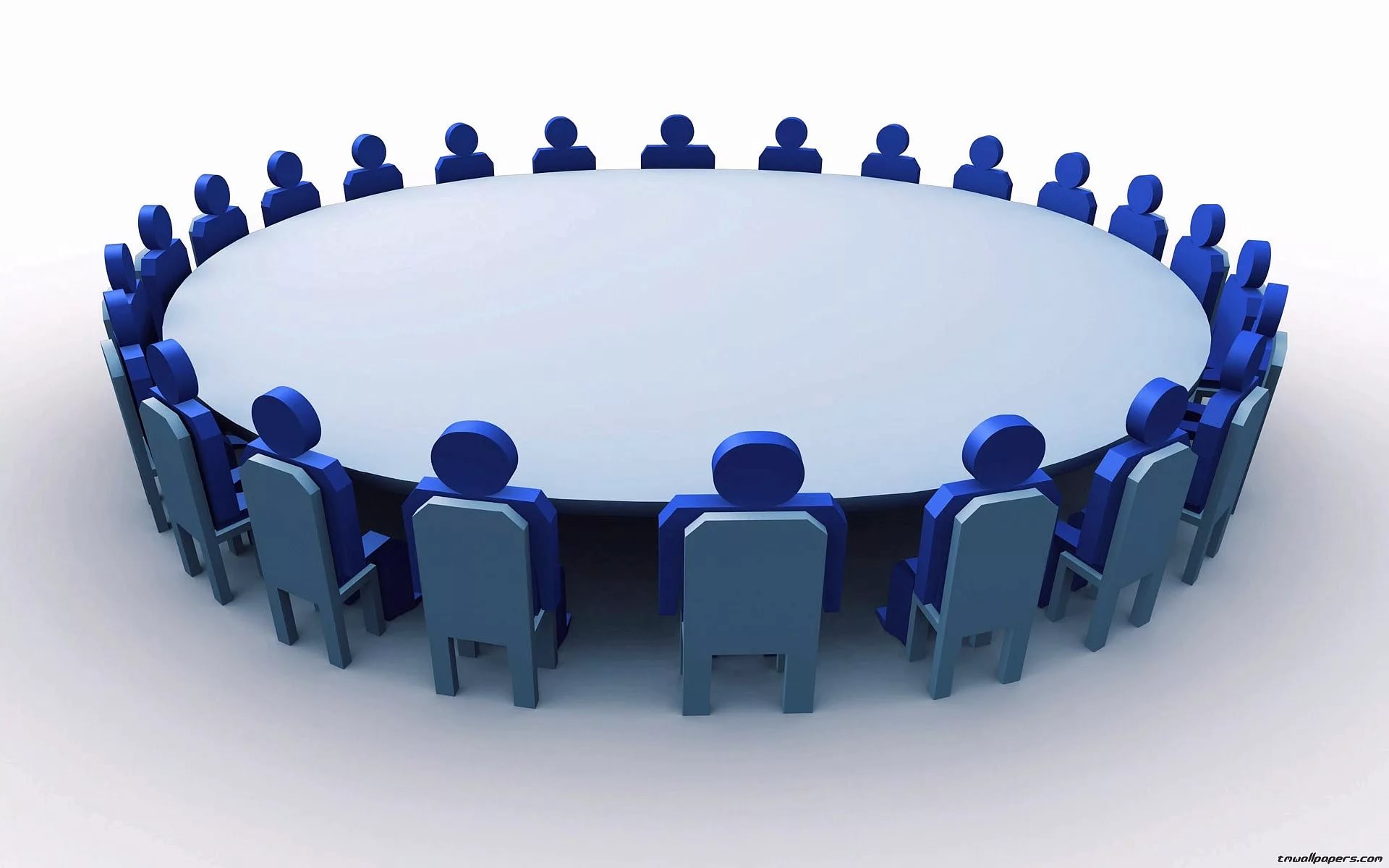 ОБЩЕСТВЕННЫЕ СОВЕТЫ
согласно областному закону 
№ 147-ОЗ от 28.12.2018г.
ПОДПРОГРАММА
«Развитие части территории Борского сельского поселения»
МУНИЦИПАЛЬНАЯ ПРОГРАММА «Развитие территории 
Борского сельского поселения»
МУНИЦИПАЛЬНАЯ ПРОГРАММА БОРСКОГО СЕЛЬСКОГО ПОСЕЛЕНИЯВ 2020 ГОДУ
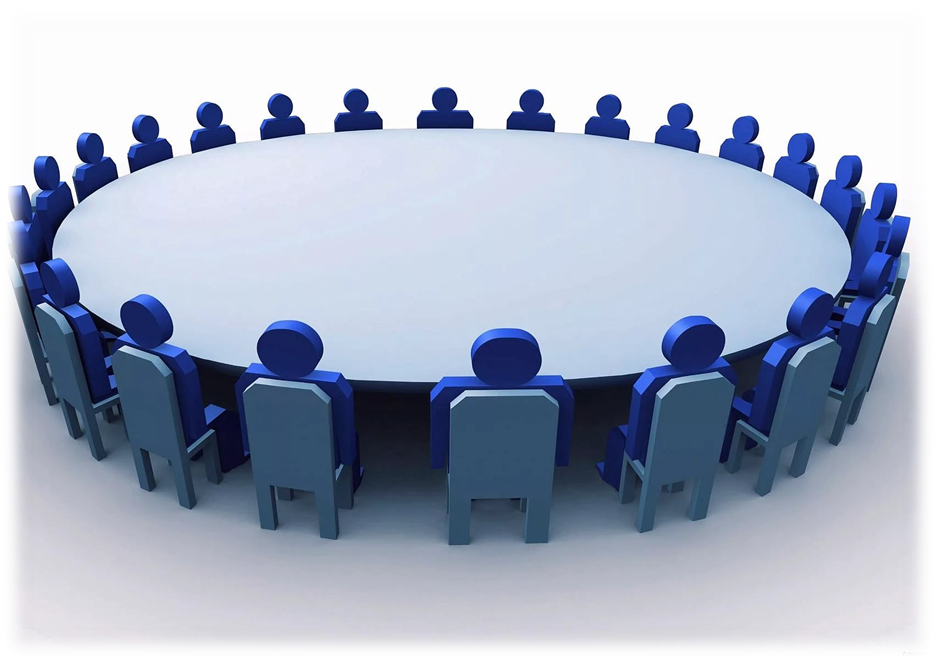 ОБЩЕСТВЕННЫЕ СОВЕТЫ
согласно областному закону 
№ 147-ОЗ от 28.12.2018г.
МУНИЦИПАЛЬНАЯ ПРОГРАММА БОРСКОГО СЕЛЬСКОГО ПОСЕЛЕНИЯВ 2020 ГОДУ
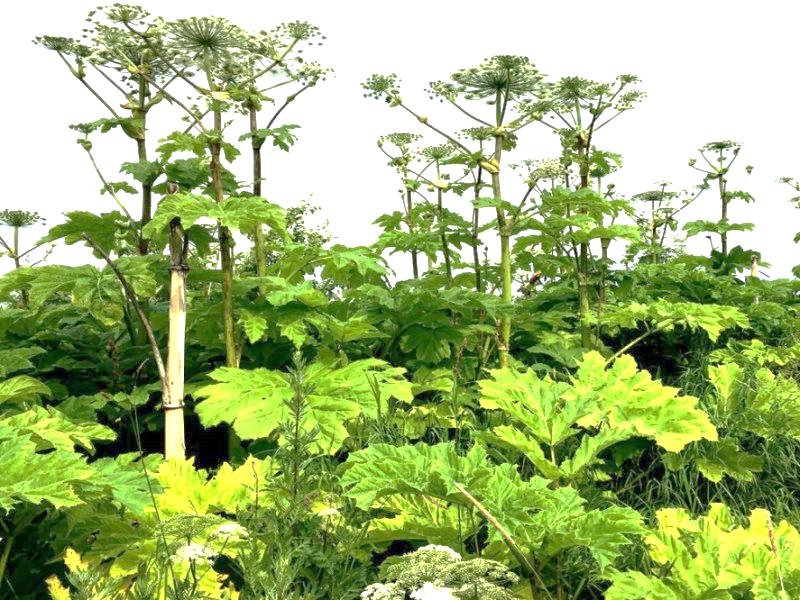 ПОДПРОГРАММА
«Борьба с Борщевиком Сосновского на территории Борского сельского поселения»
МУНИЦИПАЛЬНАЯ ПРОГРАММА «Развитие территории 
Борского сельского поселения»
МУНИЦИПАЛЬНАЯ ПРОГРАММА БОРСКОГО СЕЛЬСКОГО ПОСЕЛЕНИЯВ 2020 ГОДУ
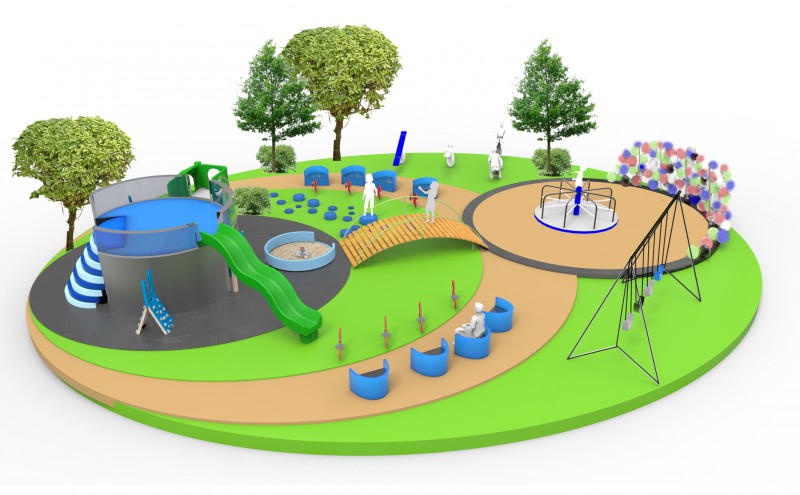 ПОДПРОГРАММА
«Формирование комфортной городской среды деревни Бор Борского сельского поселения»
МУНИЦИПАЛЬНАЯ ПРОГРАММА «Развитие территории 
Борского сельского поселения»
МУНИЦИПАЛЬНАЯ ПРОГРАММА БОРСКОГО СЕЛЬСКОГО ПОСЕЛЕНИЯВ 2020 ГОДУ
9 МЛН 984,2 ТЫСЯЧ РУБЛЕЙ
ФАКТИЧЕСКИЙ ОБЪЕМ НЕПРОГРАММНЫХ РАСХОДОВ БЮДЖЕТА ЗА 2020 ГОД
расходы на функционирование 
Совета депутатов Борского сельского поселения
расходы на функционирование 
Администрации Борского сельского поселения
расходы по другим 
общегосударственным вопросам
НЕПРОГРАММНЫЕ РАСХОДЫ 
БЮДЖЕТА
расходы по другим 
общегосударственным вопросам
300,1
 ТЫСЯЧ
 РУБЛЕЙ
30,2% УДЕЛЬНЫЙ ВЕС НЕПРОГРАММНЫХ РАСХОДОВ В
ОБЩЕМ ОБЪЕМЕ РАСХОДОВ БЮДЖЕТА
269,1
ТЫСЯЧ
 РУБЛЕЙ
расходы на выплату муниципальной пенсии
МУНИЦИПАЛЬНАЯ ПРОГРАММА БОРСКОГО СЕЛЬСКОГО ПОСЕЛЕНИЯВ 2020 ГОДУ
за счет средств бюджета Ленинградской области
МУНИЦИПАЛЬНЫЕ КОНТРАКТЫ НА СУММУ                       34 147 678,15 РУБЛЕЙ
за счет средств Федерального бюджета
за счет средств бюджета Борского сельского поселения